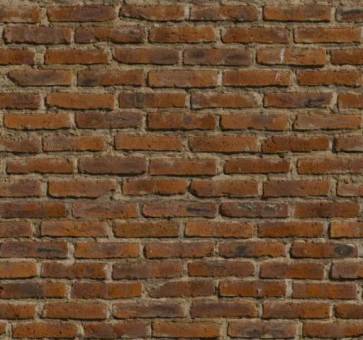 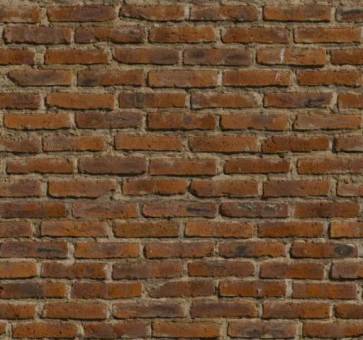 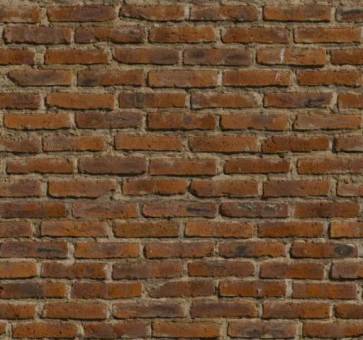 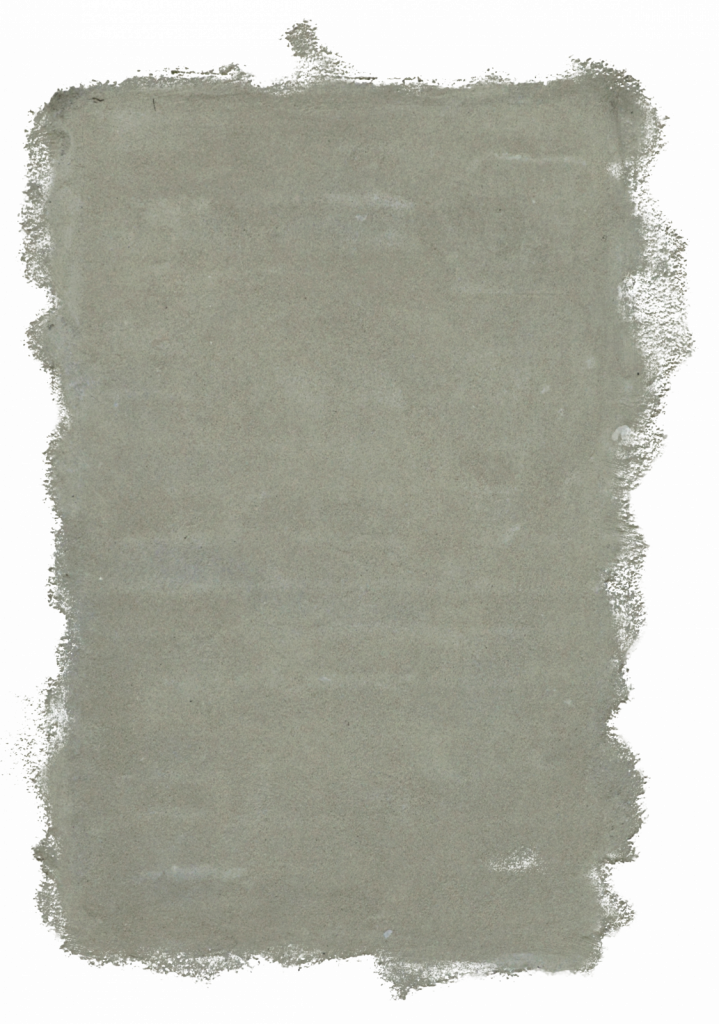 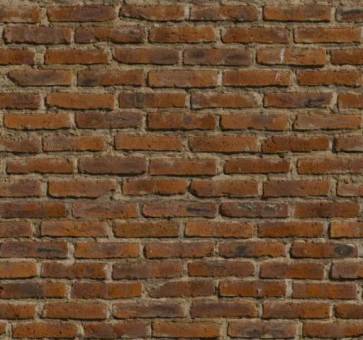 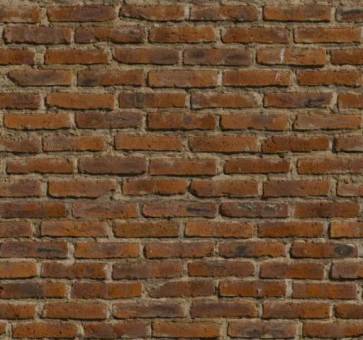 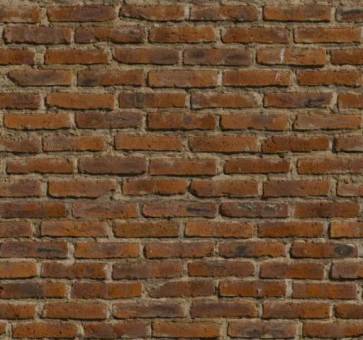 Creating Healing Environments Through Virtual Augmented Reality: How Technology Can Help Nature Deficit Disorder in Kids
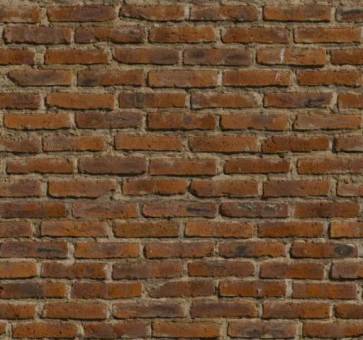 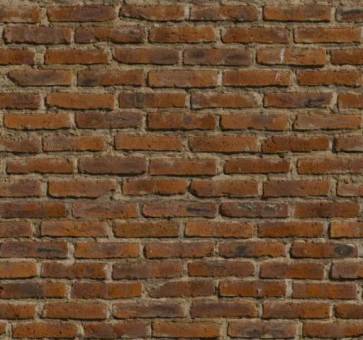 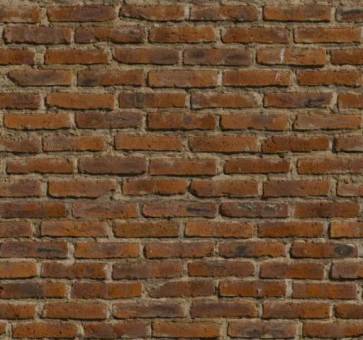 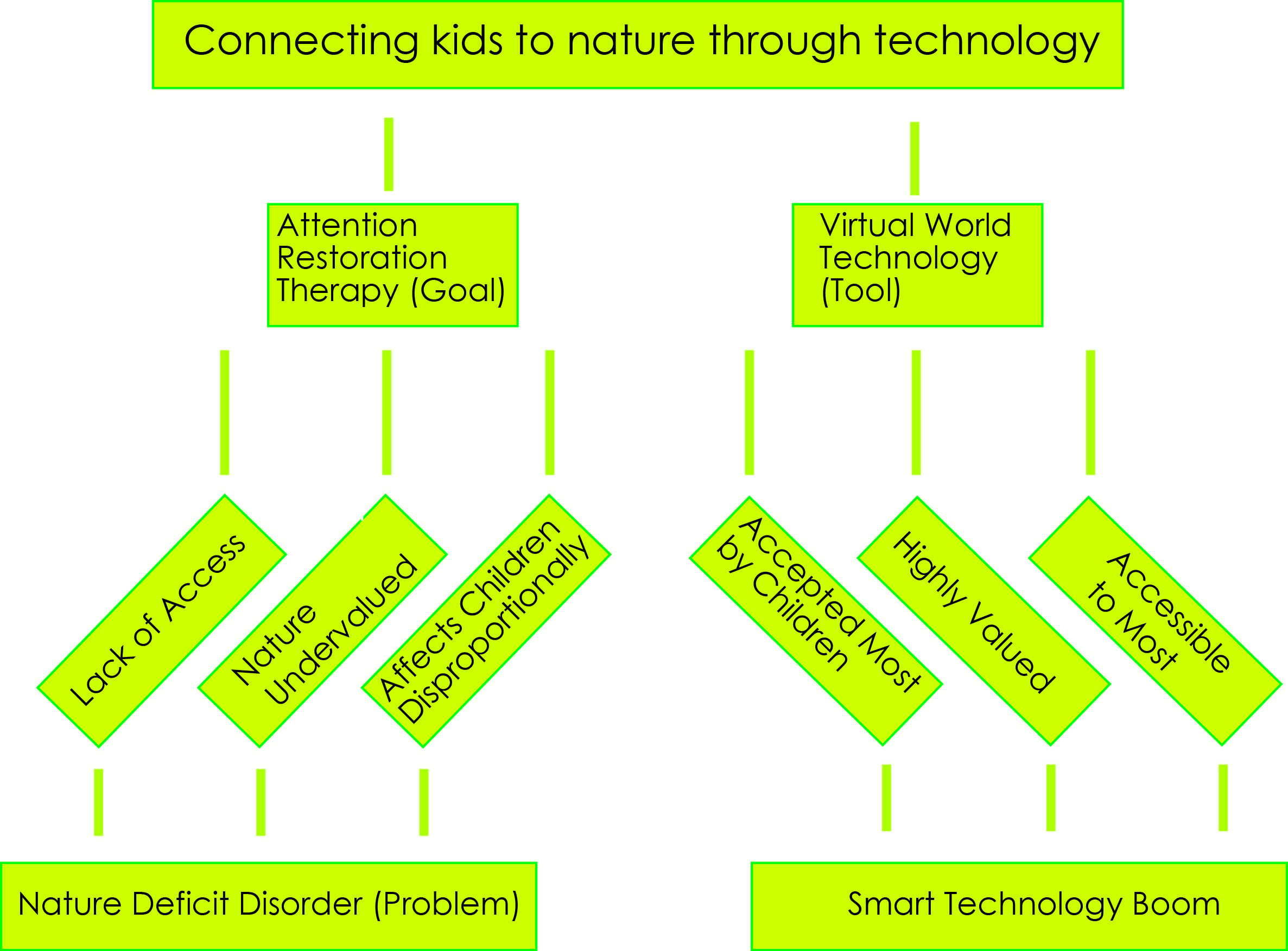 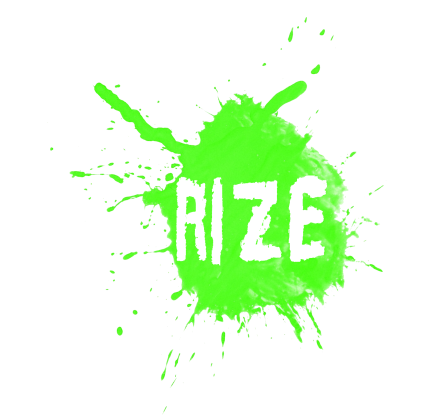 The Decline of Nature
Nature
City
Nature
Nature Deficit Disorder
Effects Nature Deficit Disorder:
Basic Cognitive Functioning
Creativity and Higher Mental Tasks
Spiritual
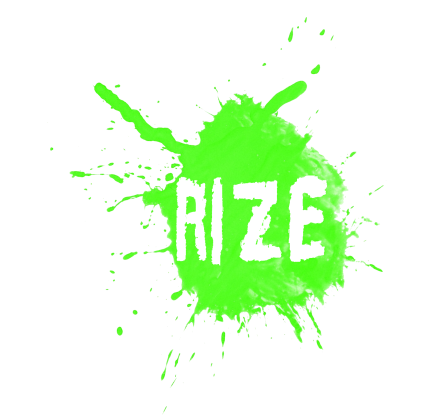 [Speaker Notes: Basic Cognitive Functioning

After a few minutes of being immersed on a crowded city street, “the brain is less able to hold things in memory, and suffers from reduced self-control.” 
Involuntary attention
Directed attention
Creativity

Wieden Kennedy nest

Spiritual

Louv religious leader meeting – to be spiritual is to be in awe
Richard Hoffman- transcendental experience beauty]
The Generation that Nature Abandoned
“…I was encouraged to find that many people now of college age – those who belong to the first generation largely to grow up in a de-natured environment – have tasted just enough nature to intuitively understand what they have missed. This yearning is a source of power……They do not intend to be the last children in the woods.”    –Richard Louv
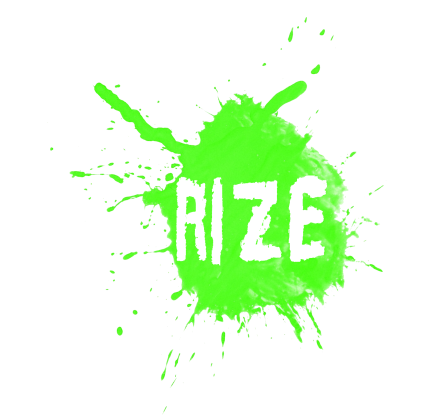 Attention Restoration Therapy
Compatibility
Escapism 
Fascination
Coherence
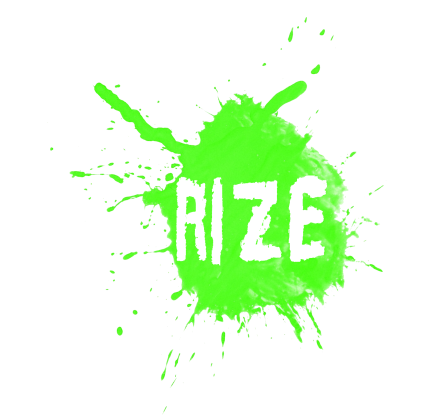 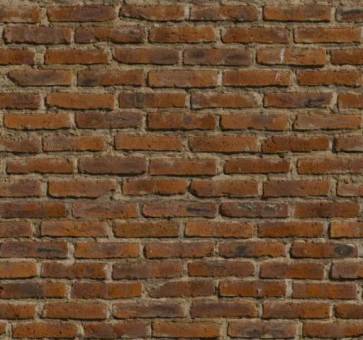 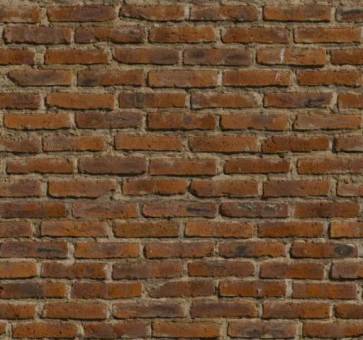 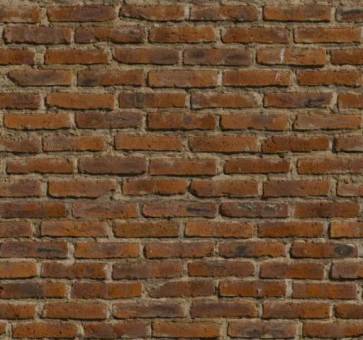 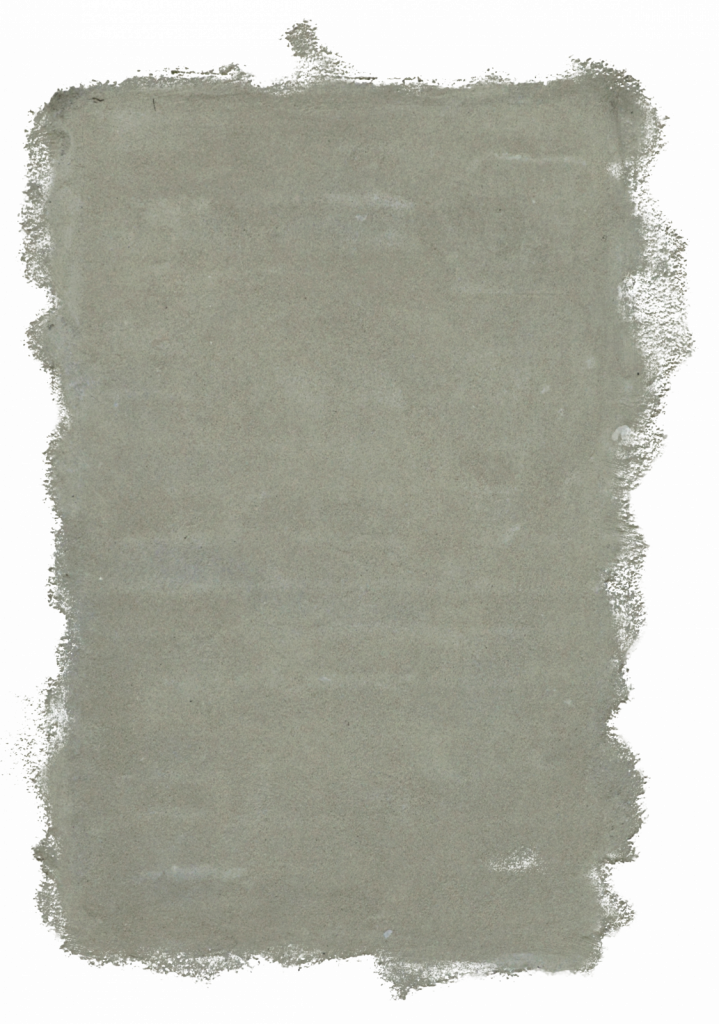 Case Studies
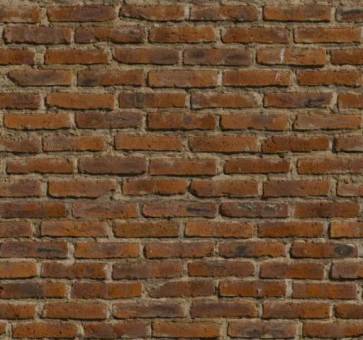 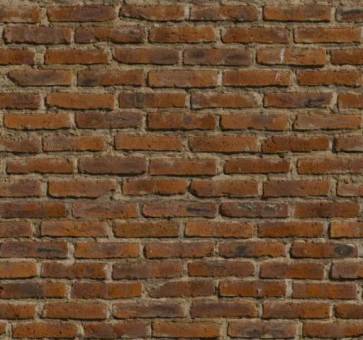 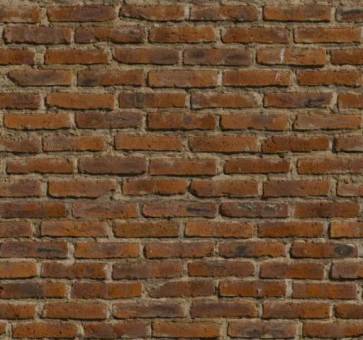 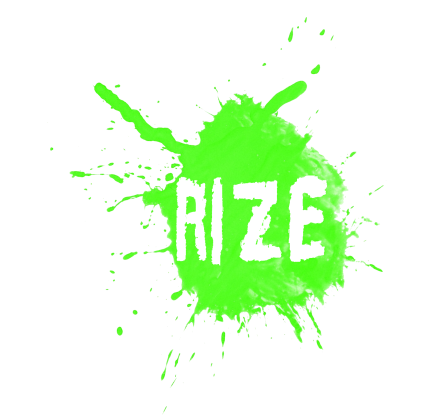 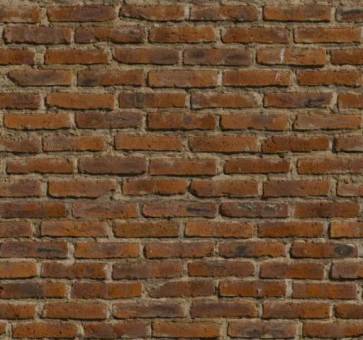 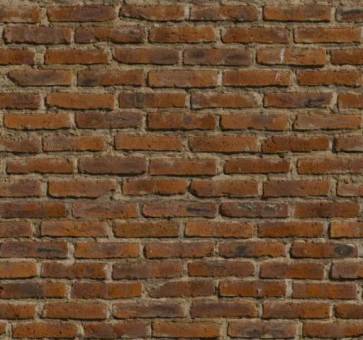 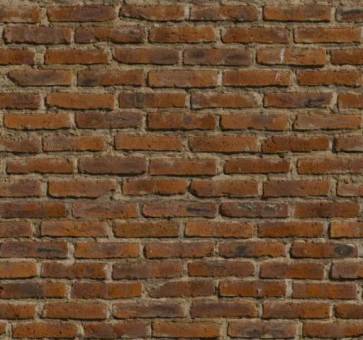 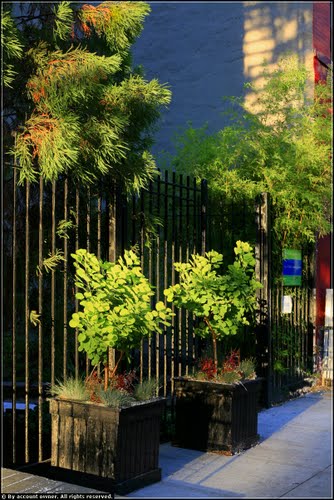 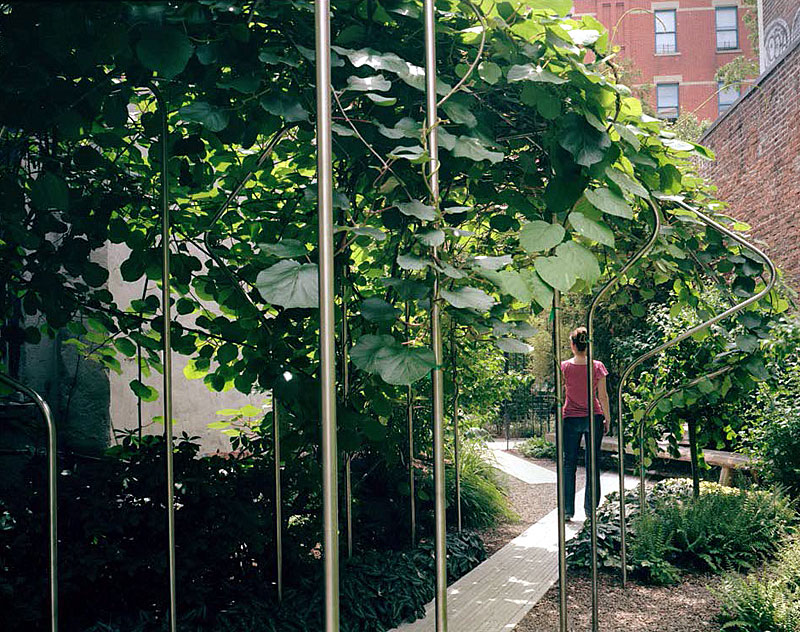 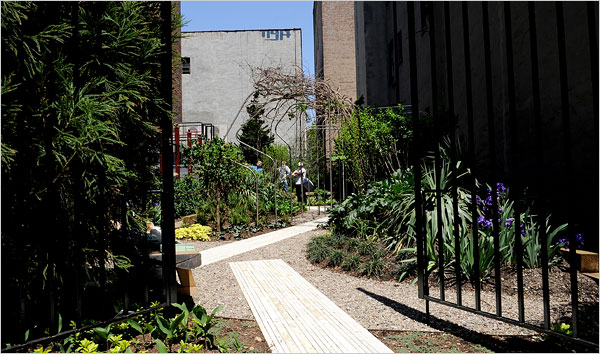 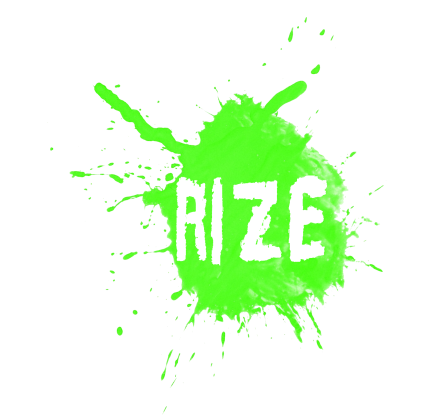 Toyota Children’s Learning Garden
Michael Van Valkenburg
New York, New York
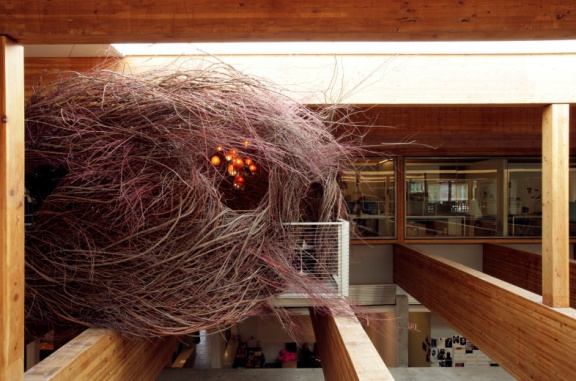 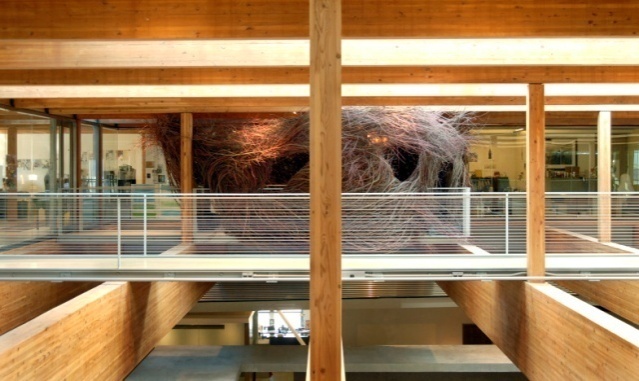 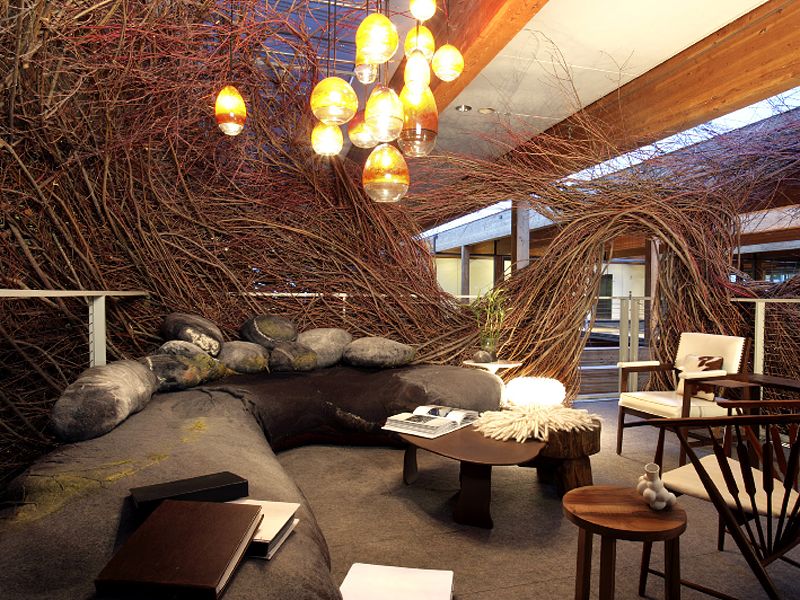 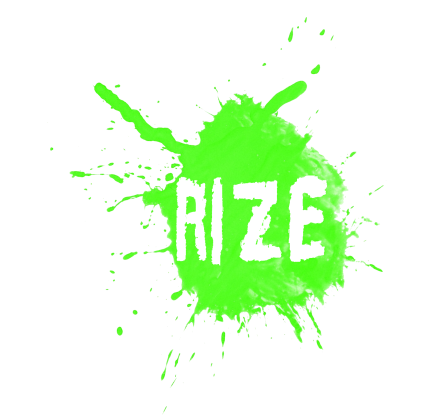 The Nest
Patrick Dougherty
Portland, Oregon
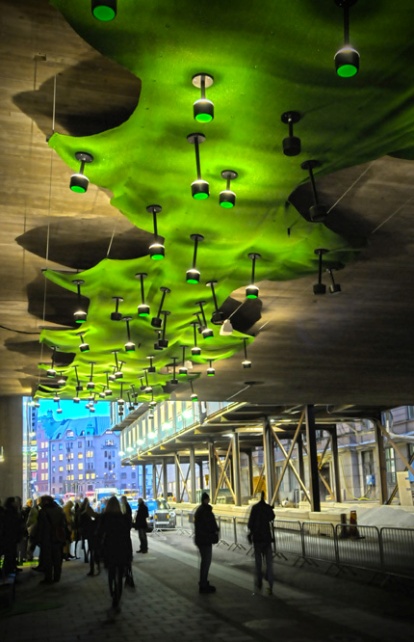 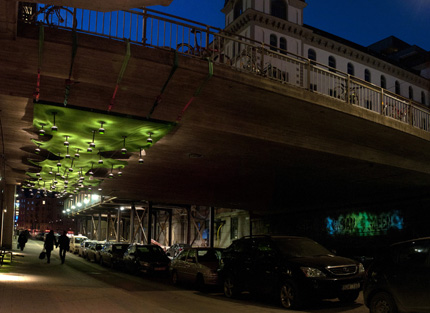 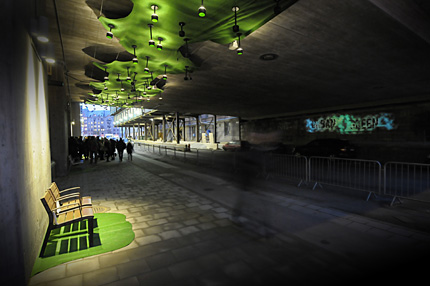 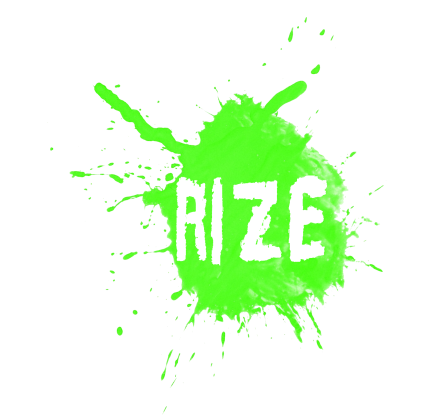 Urban Green
Ljusarkitektur
Stockholm, Sweden
Case Study Summary
Use of Levels
Use of Texture
Cocoon – Like Environment
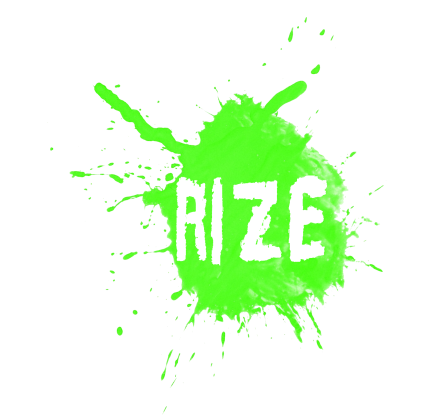 How to Bring Back Nature …….Through Technology?
Mass Accessible
The Increasing Acceptance of Video Games
The Digital Value
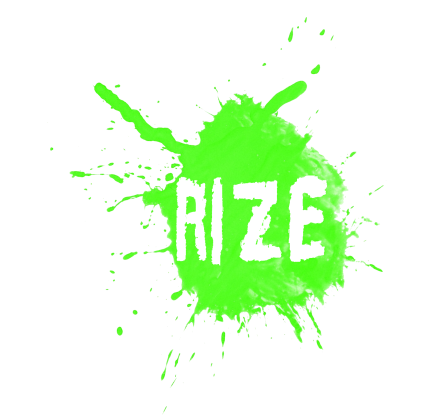 [Speaker Notes: Mass Accessible
 
Video game industry sales

Crown fountain millenium park chicago

Acceptance

Video game industry boom
Technology used in smartphones
Enable decisions, dynamic path

Digital Value]
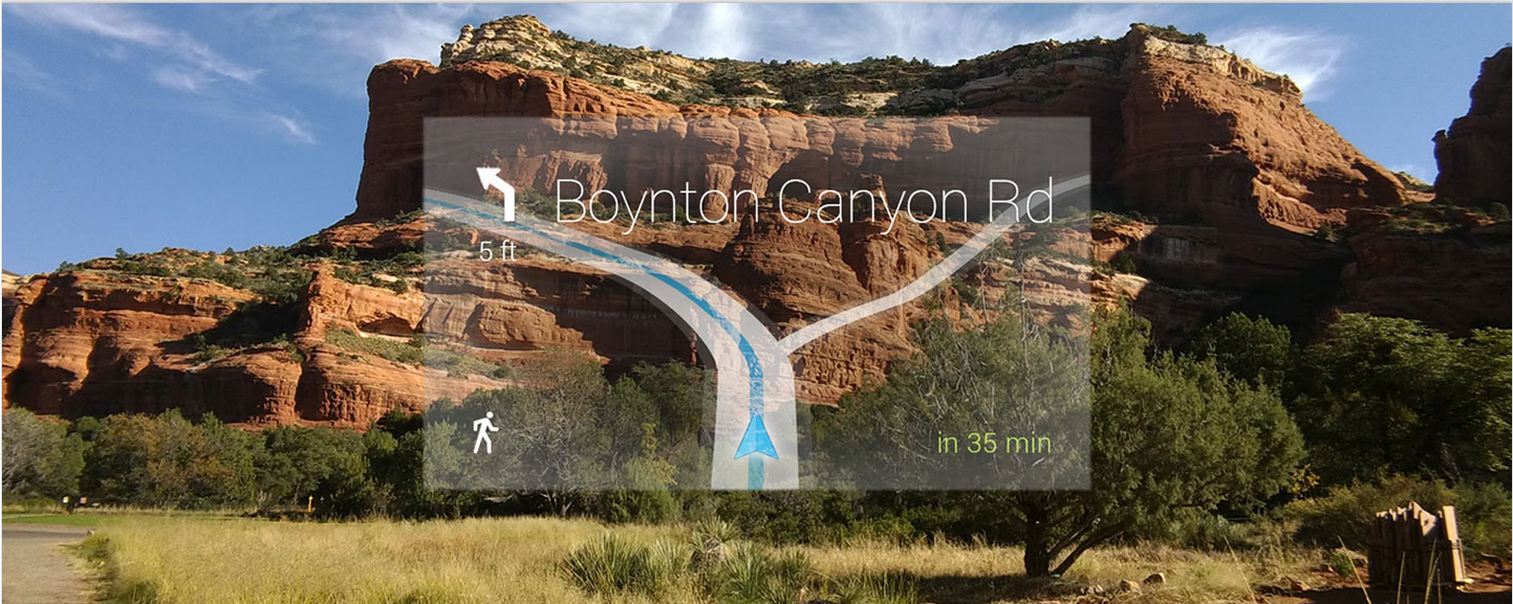 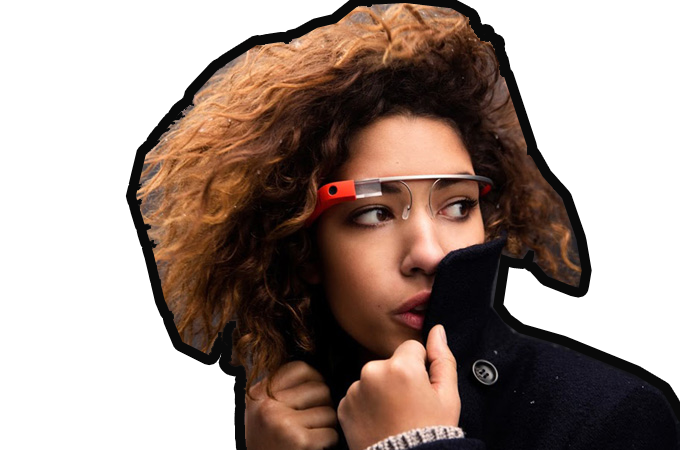 Google Glass
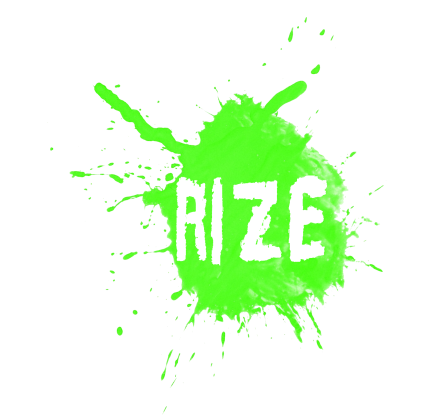 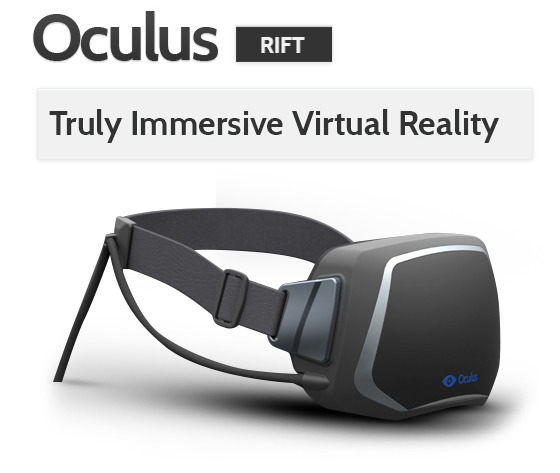 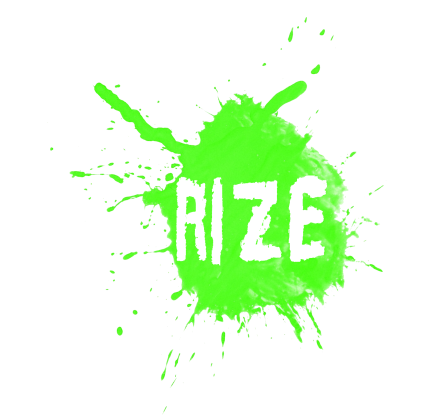 [Speaker Notes: Fusion of google and virtual

Future possibility of virtual real world
Guide technology, raise awareness
What my project does]
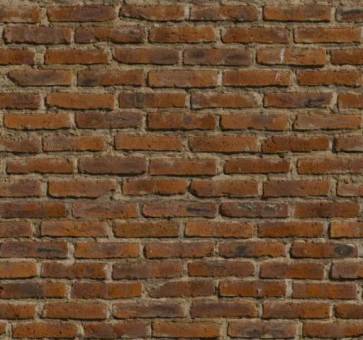 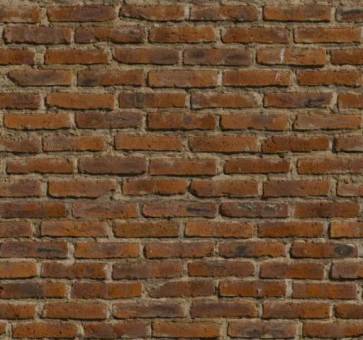 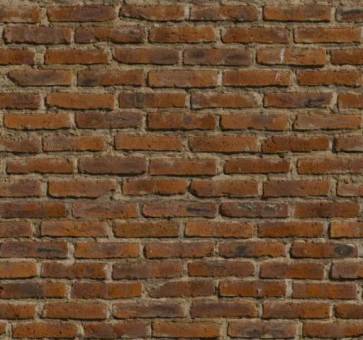 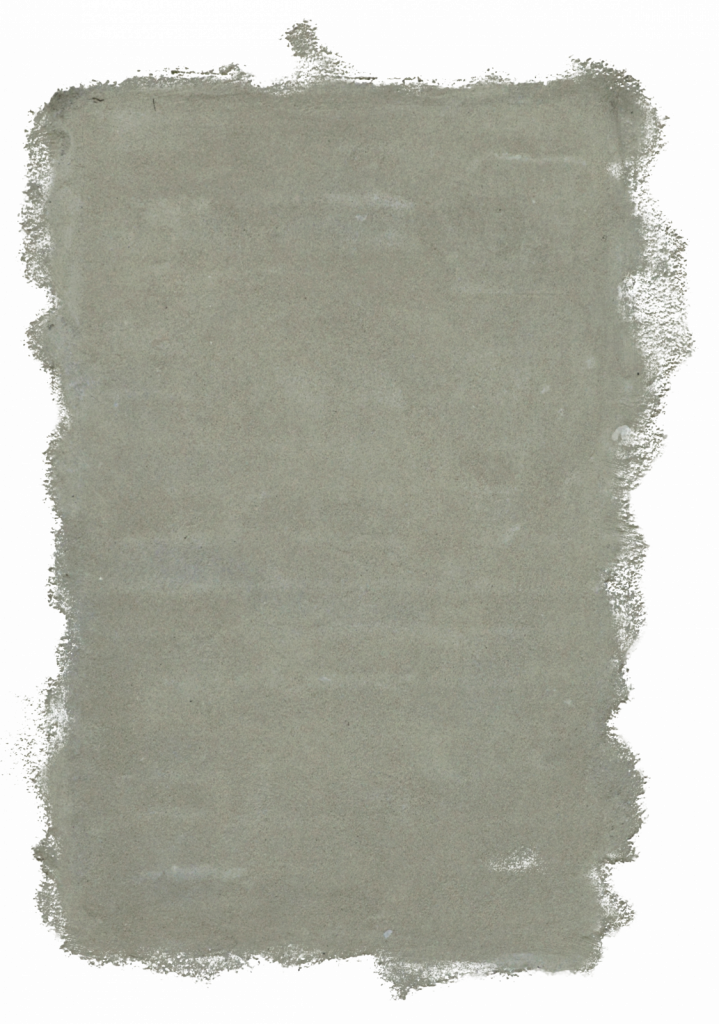 Site Selection
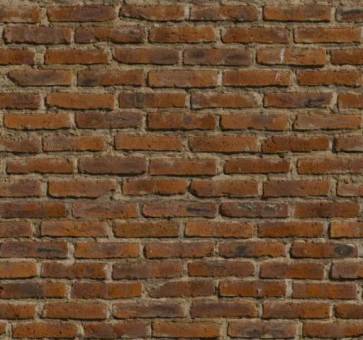 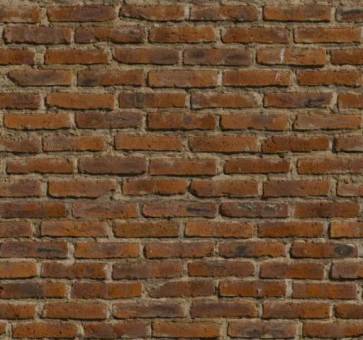 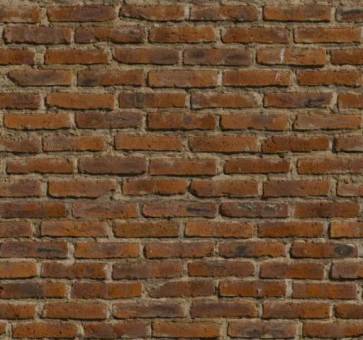 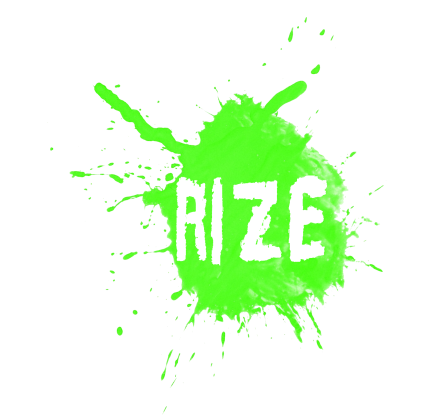 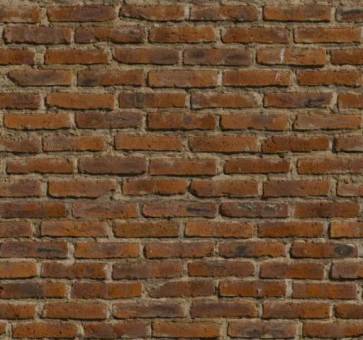 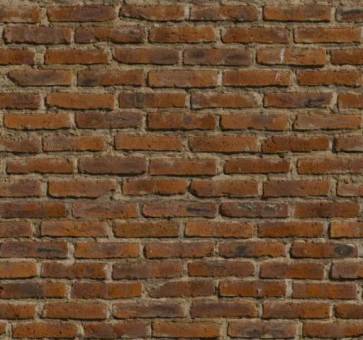 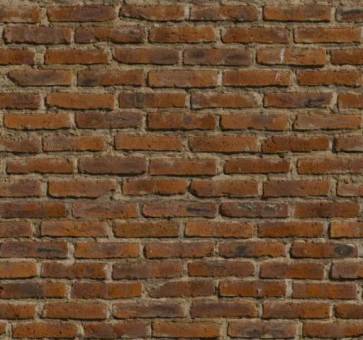 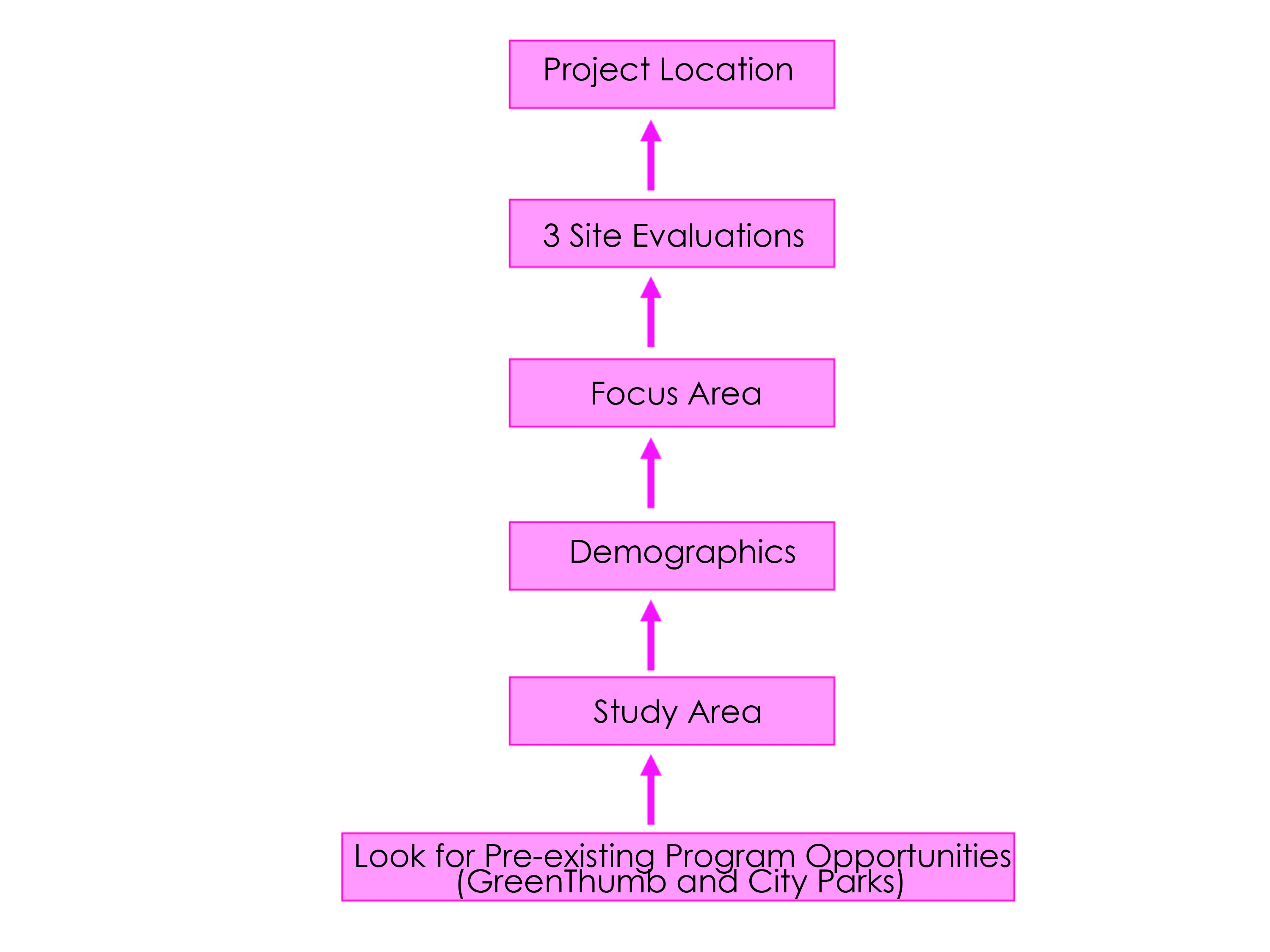 Site selection
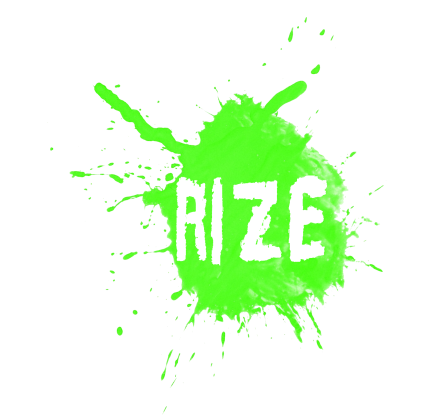 Site Area
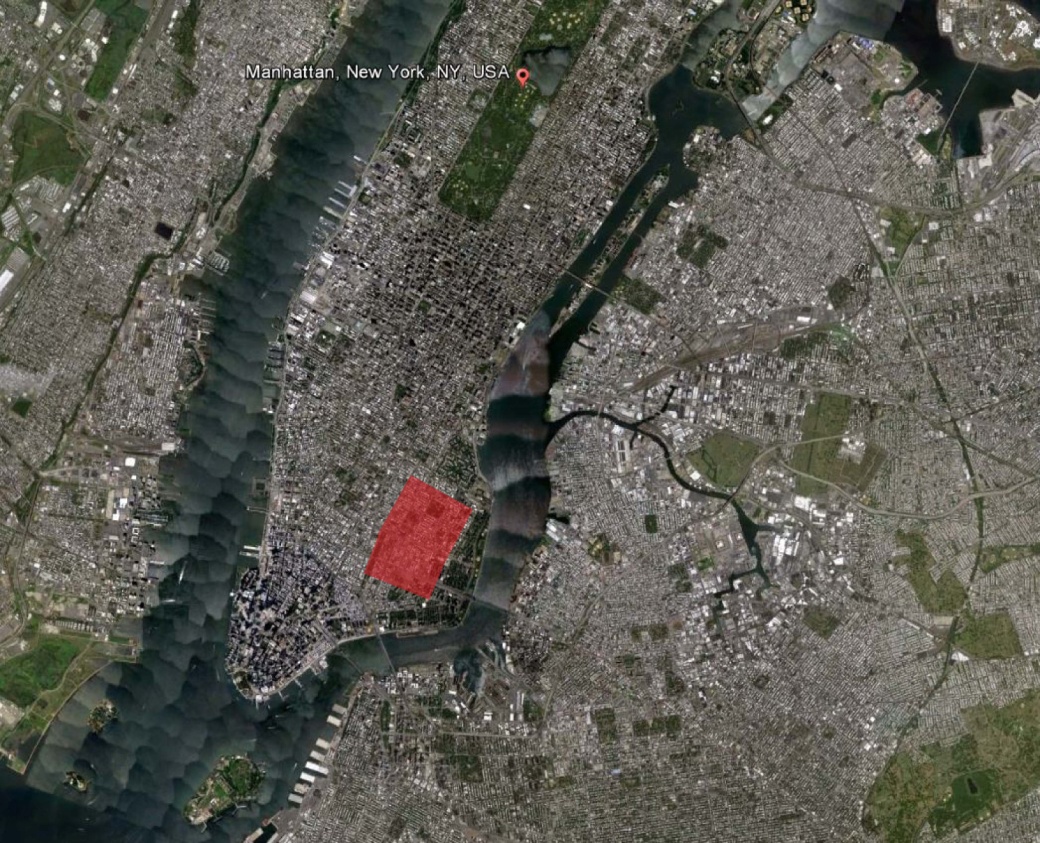 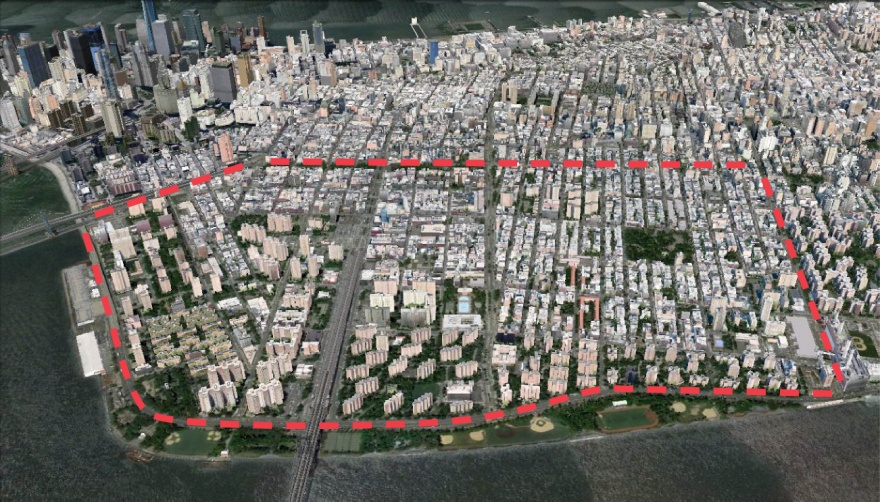 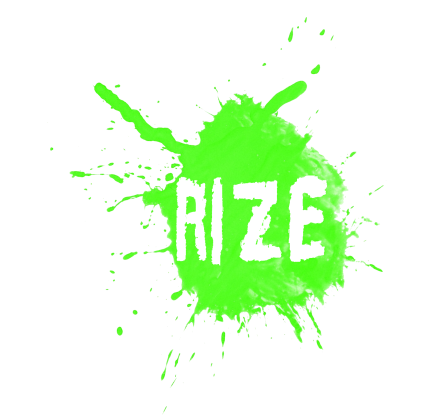 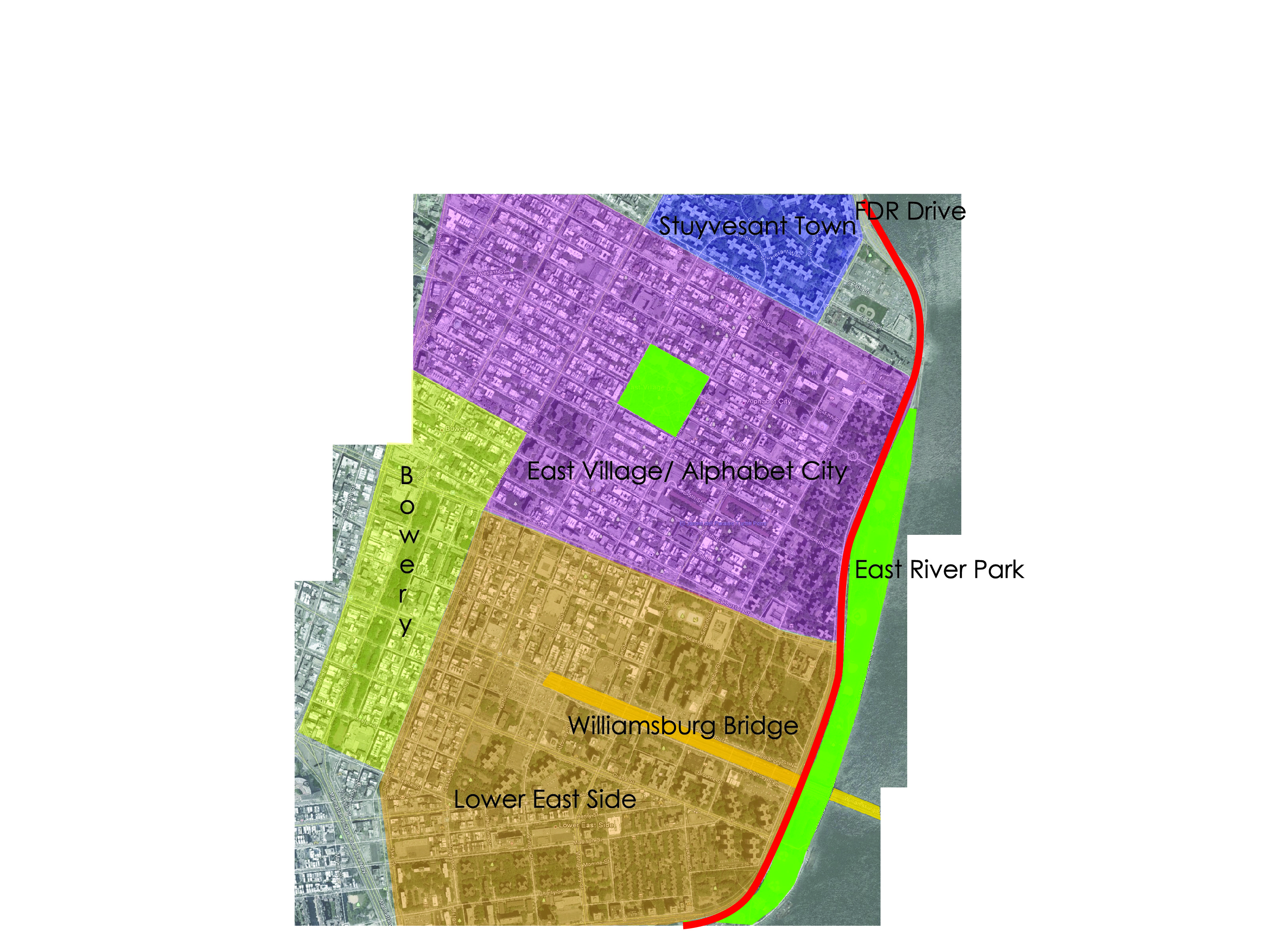 Context
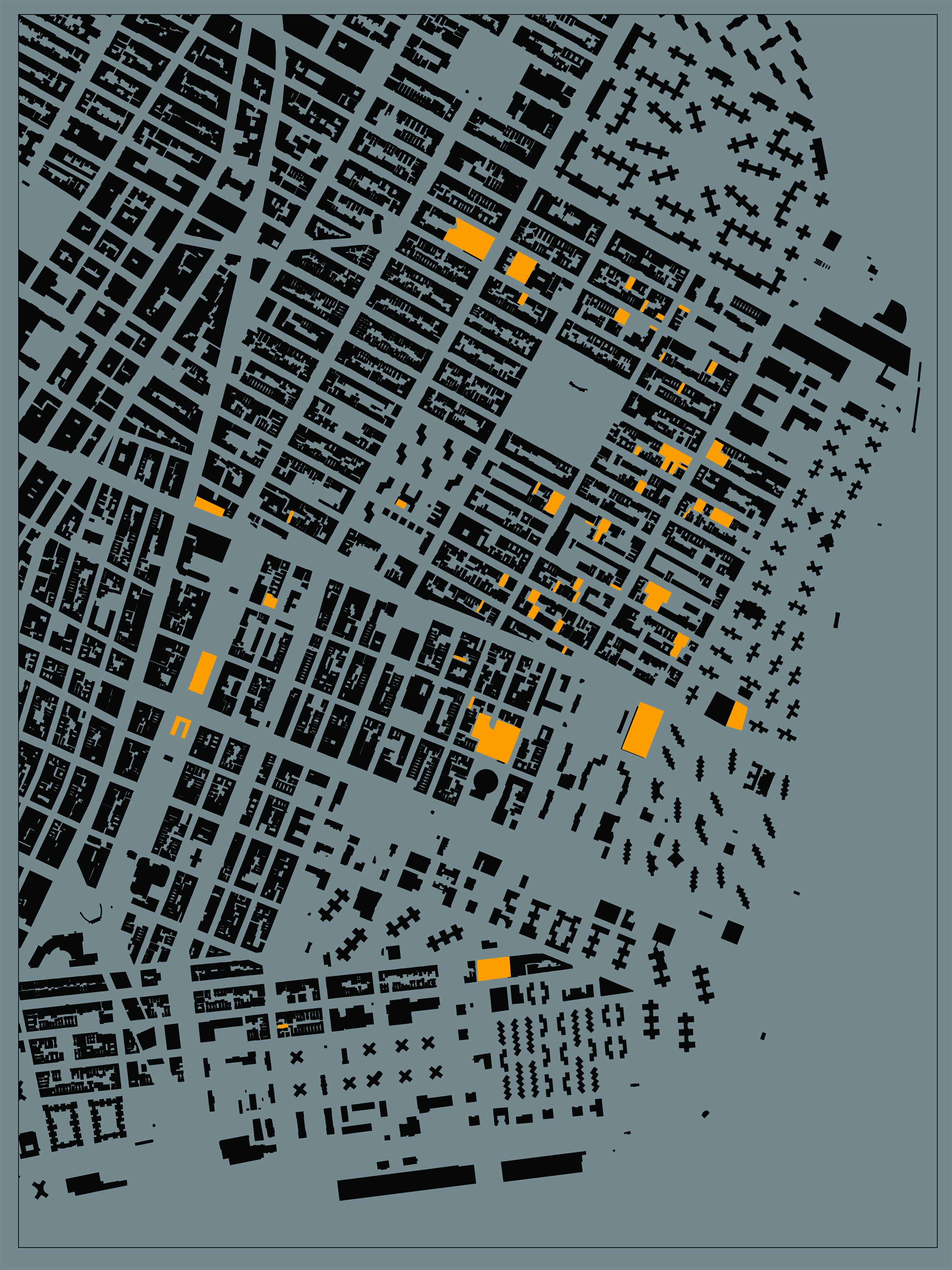 GreenThumb
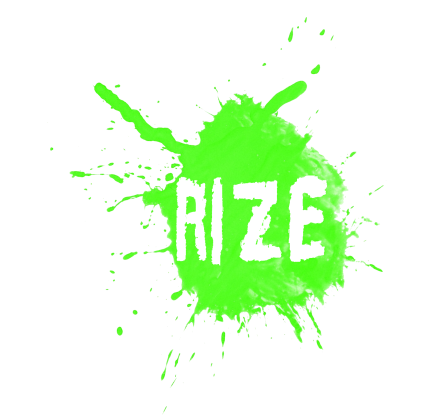 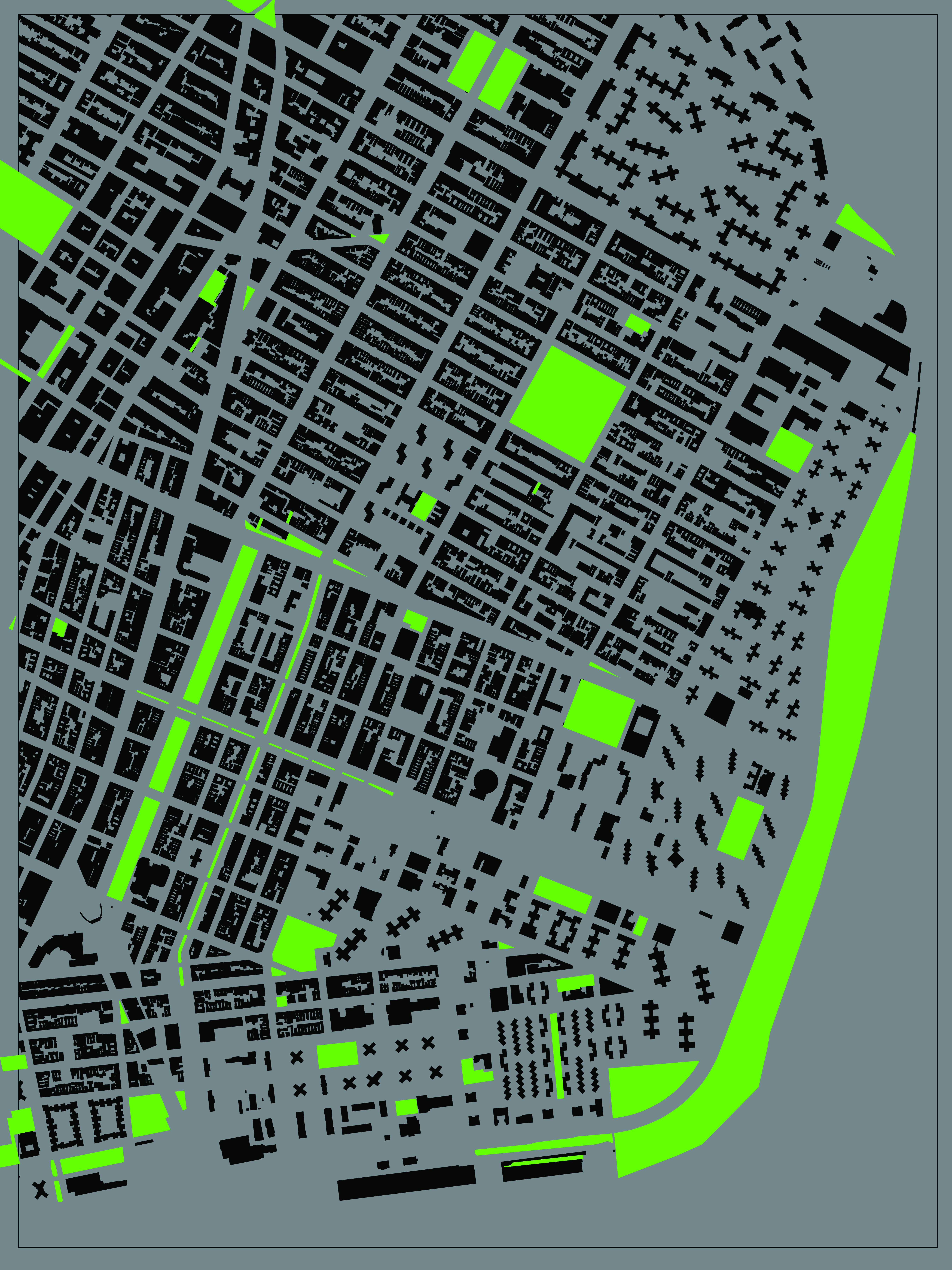 City Parks
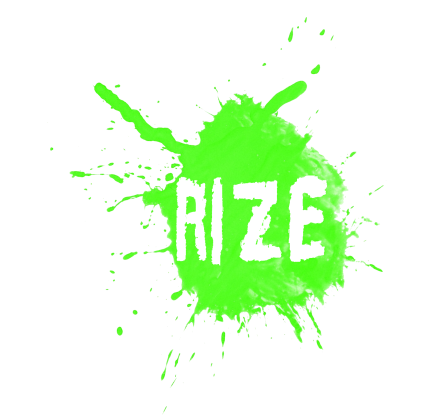 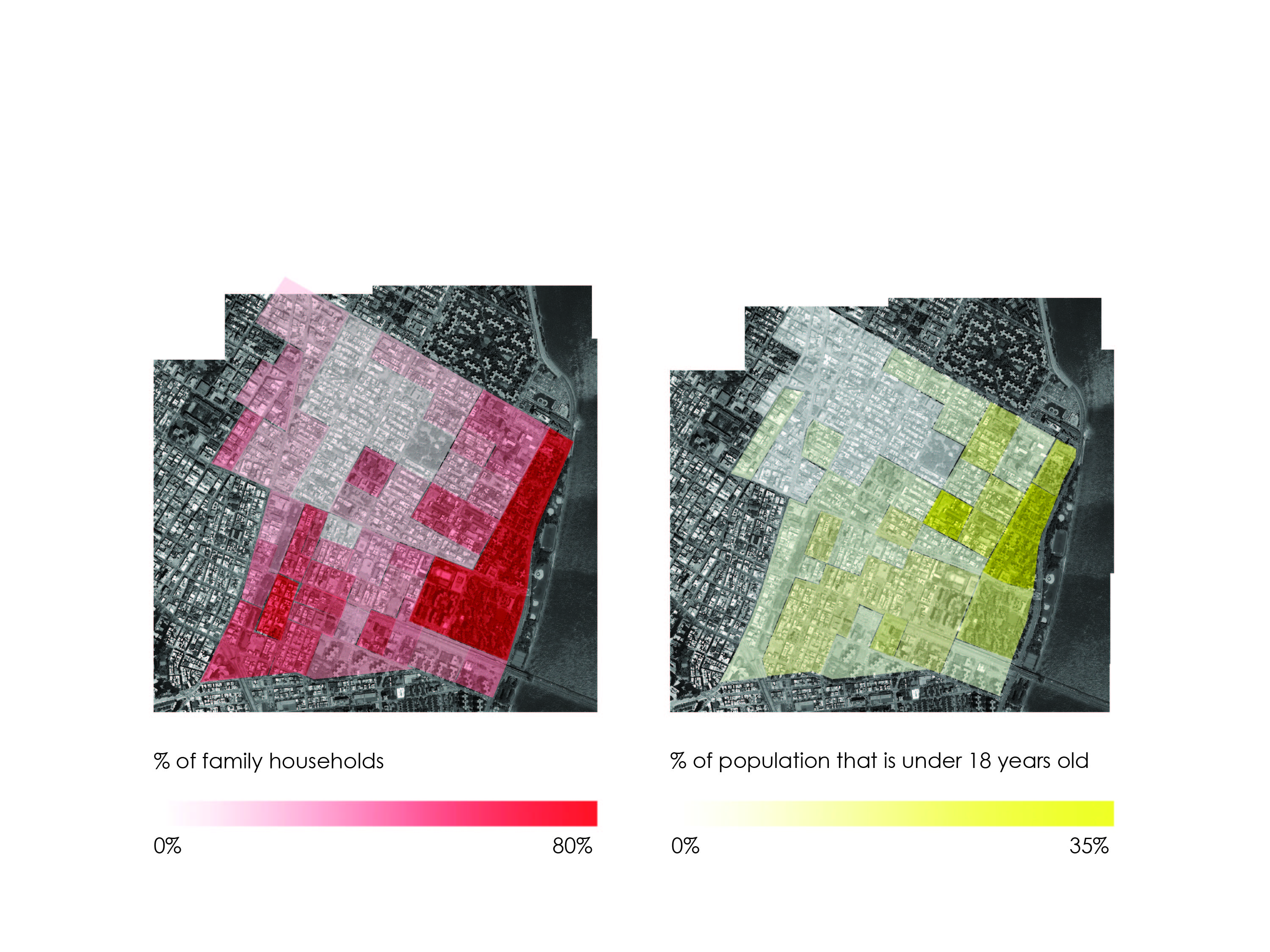 Demographics
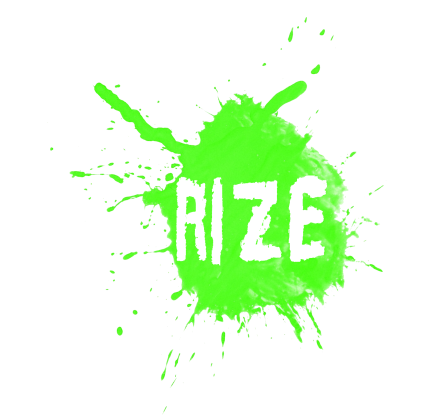 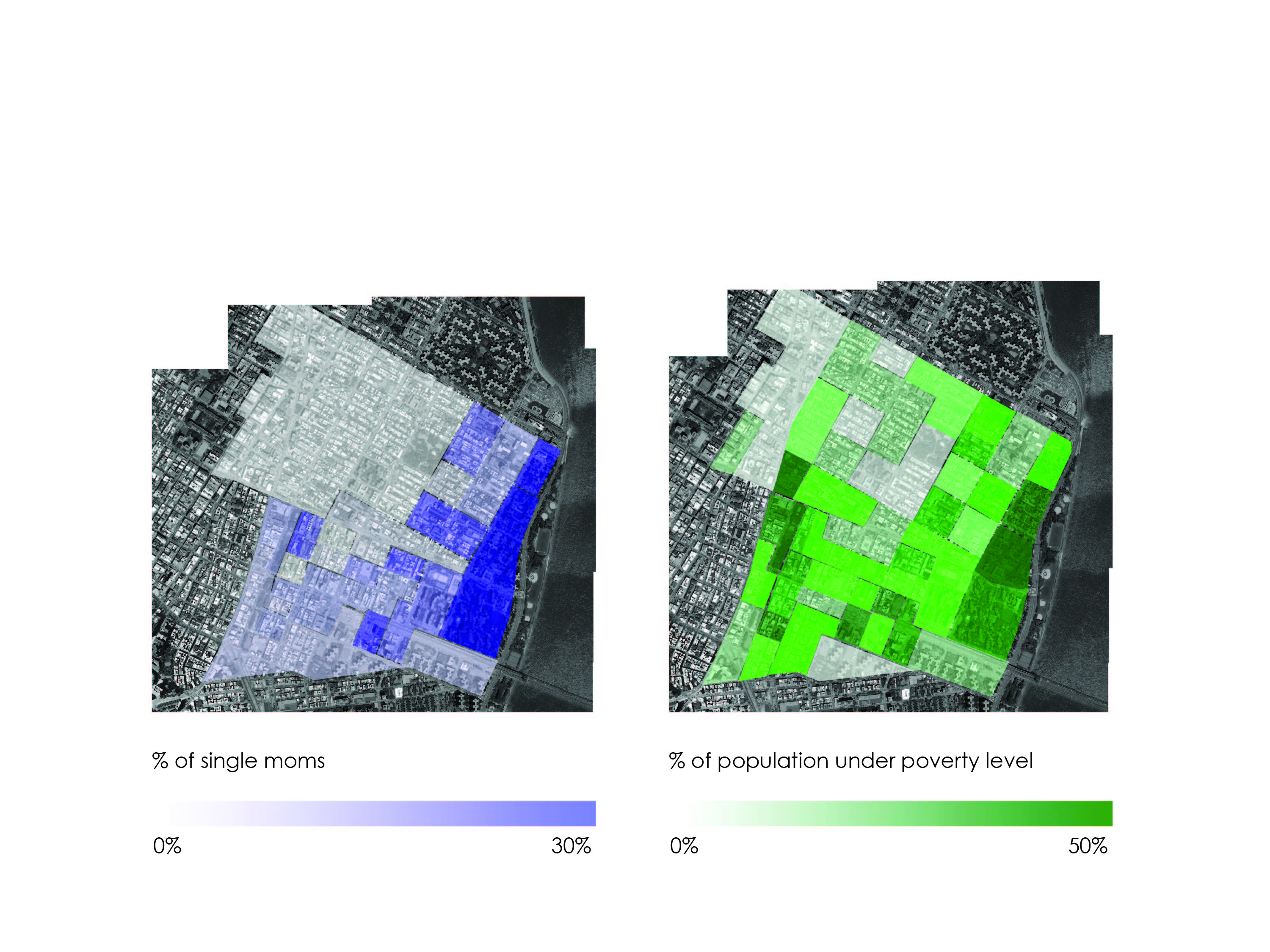 Demographics
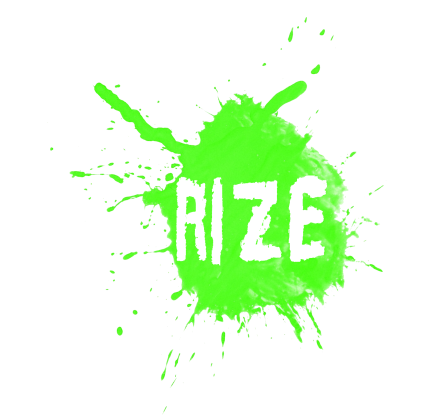 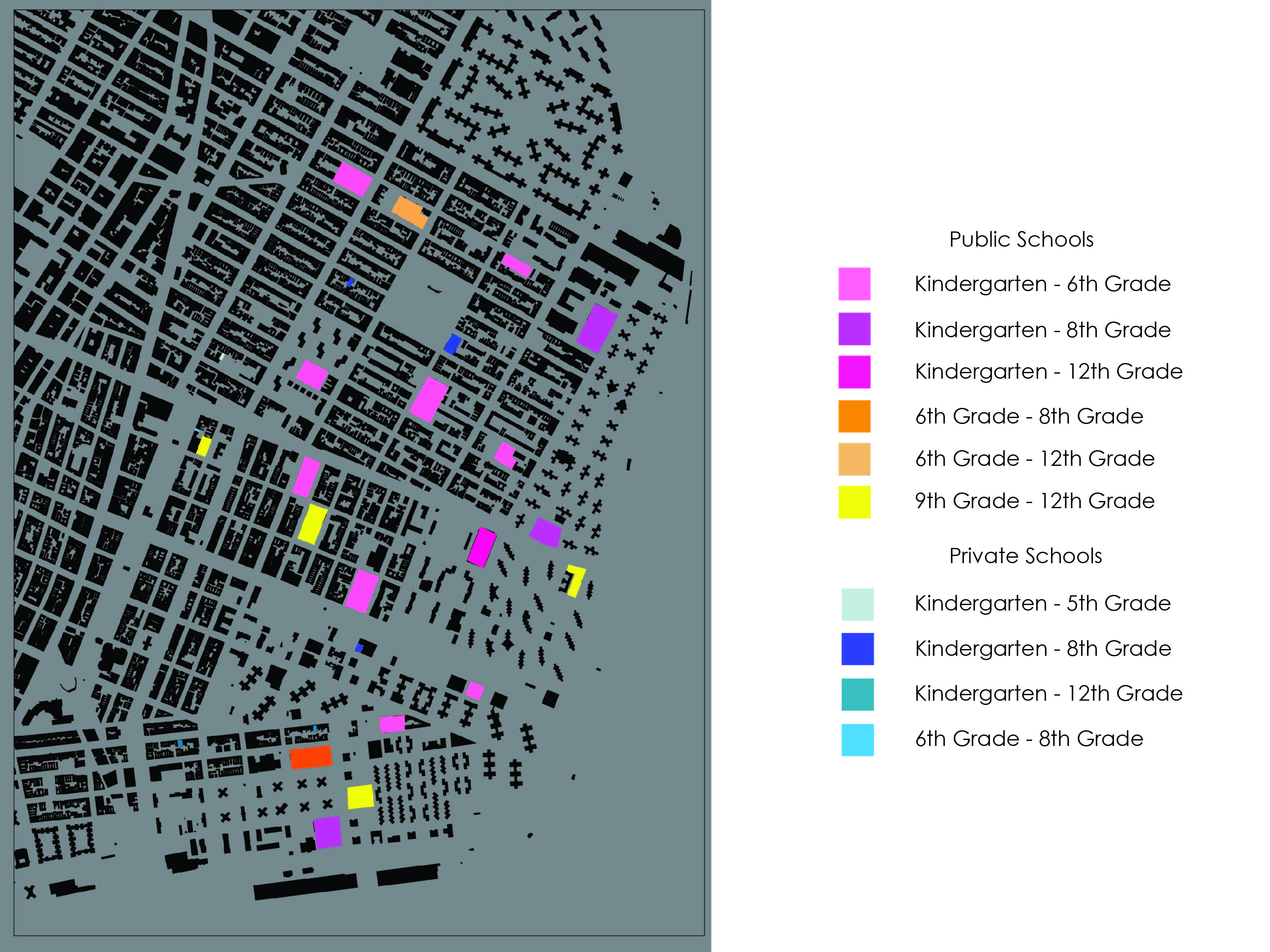 Schools
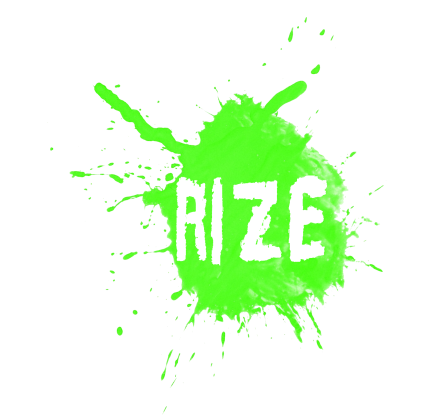 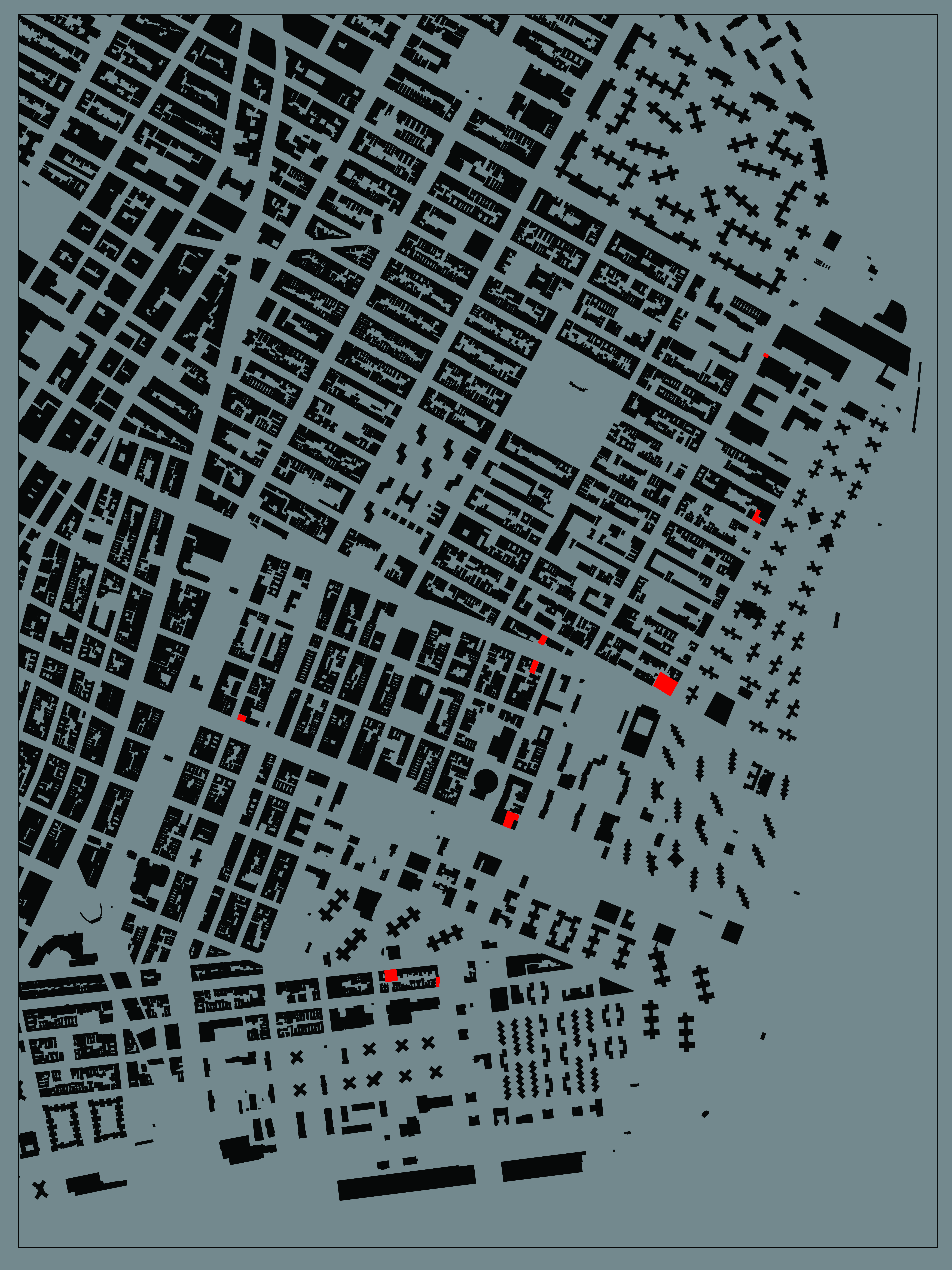 Vacant Lots
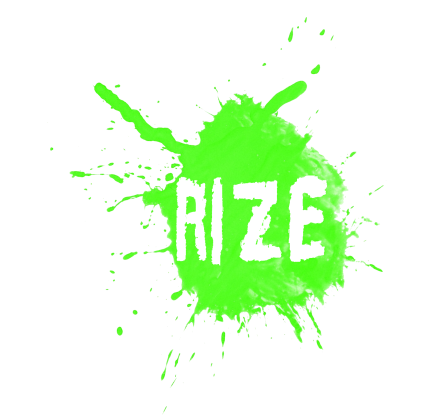 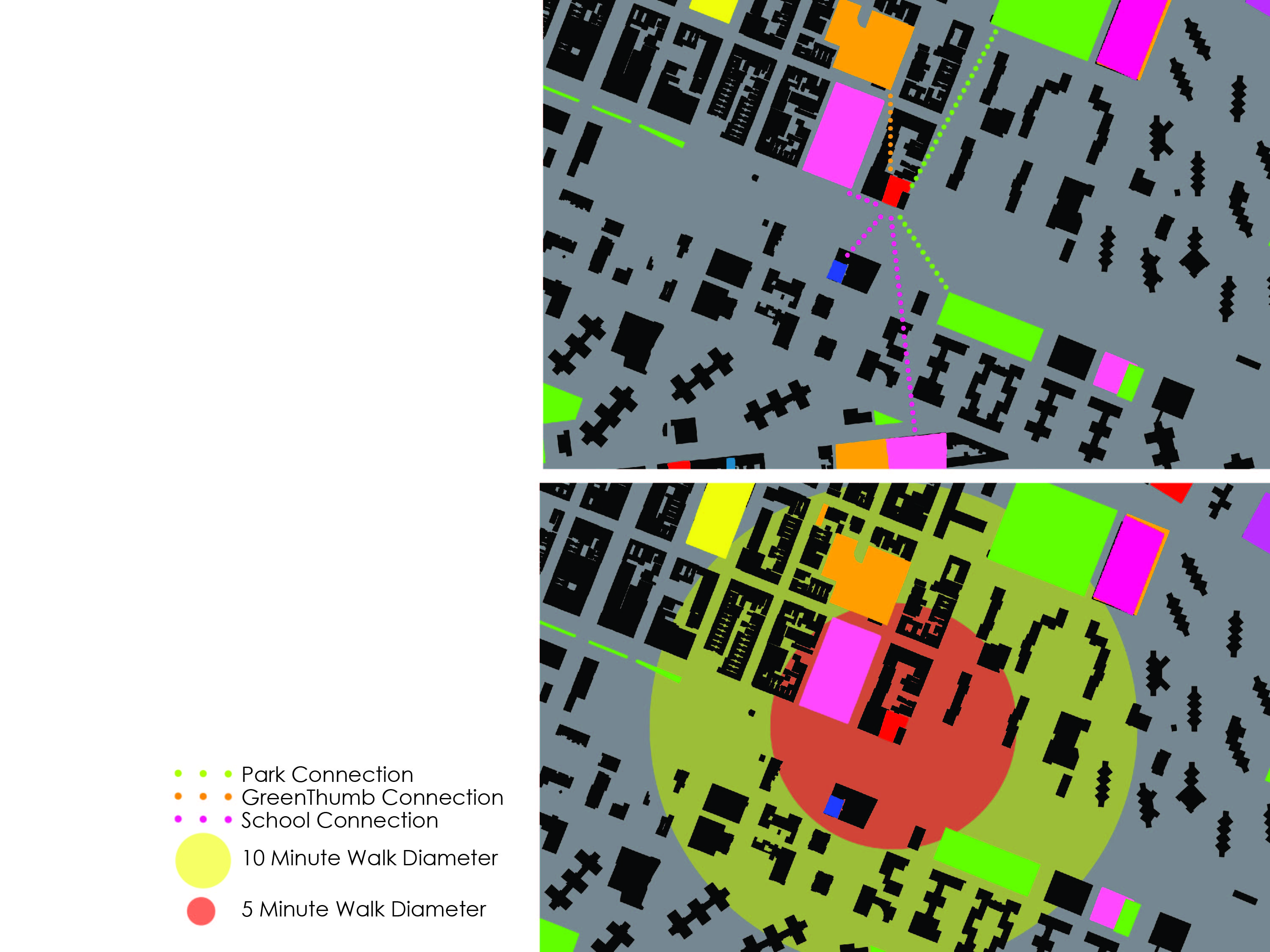 Site 1
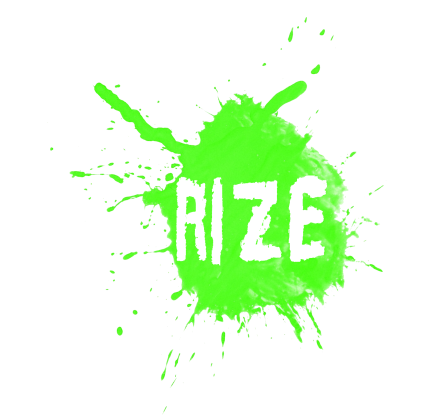 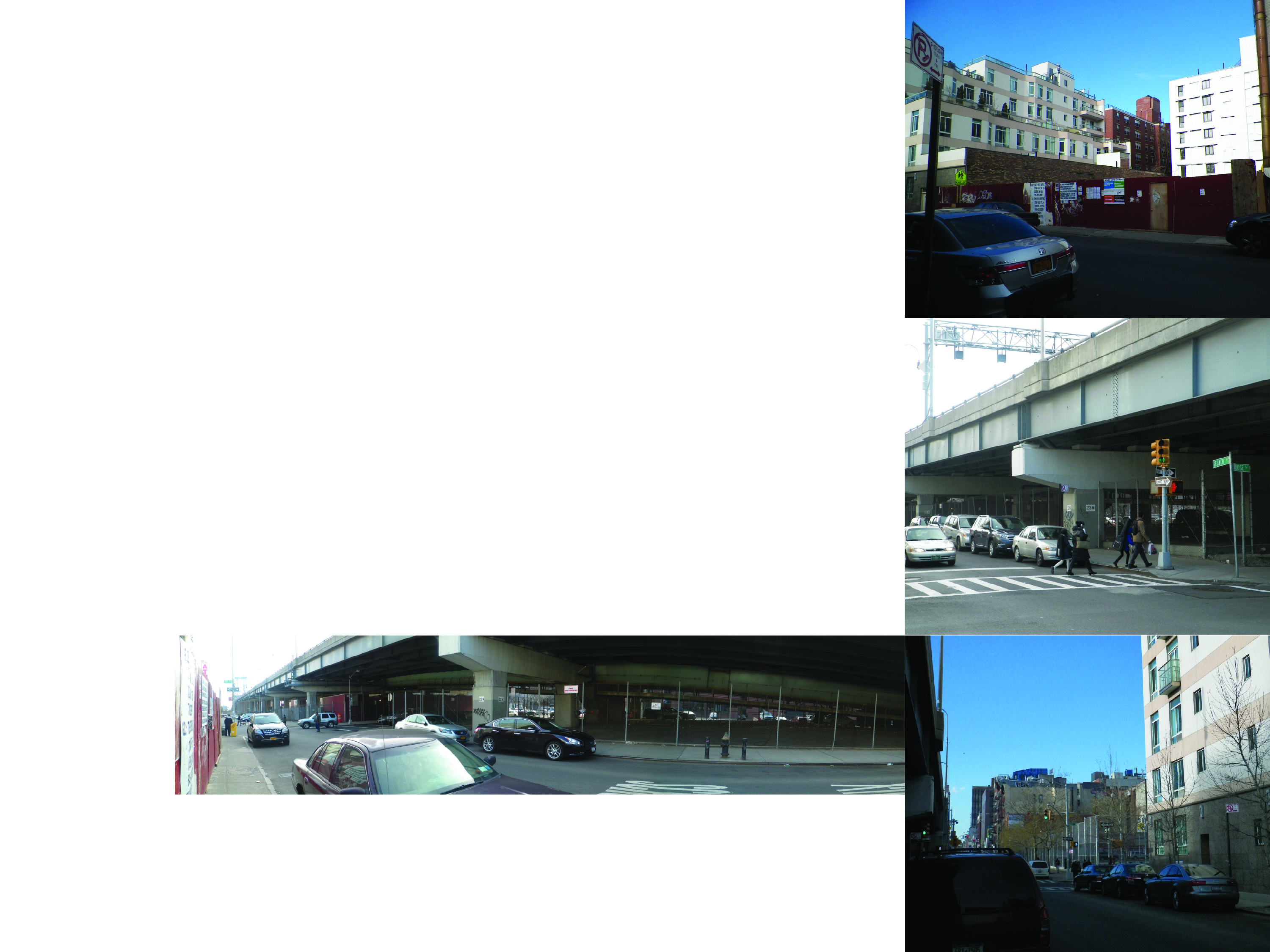 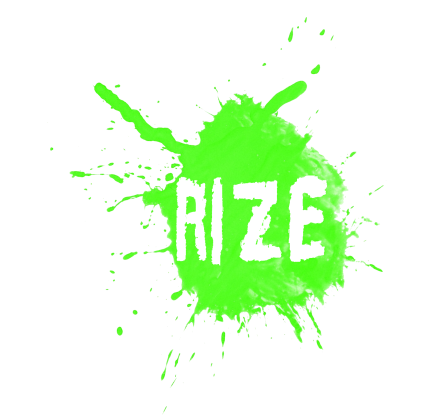 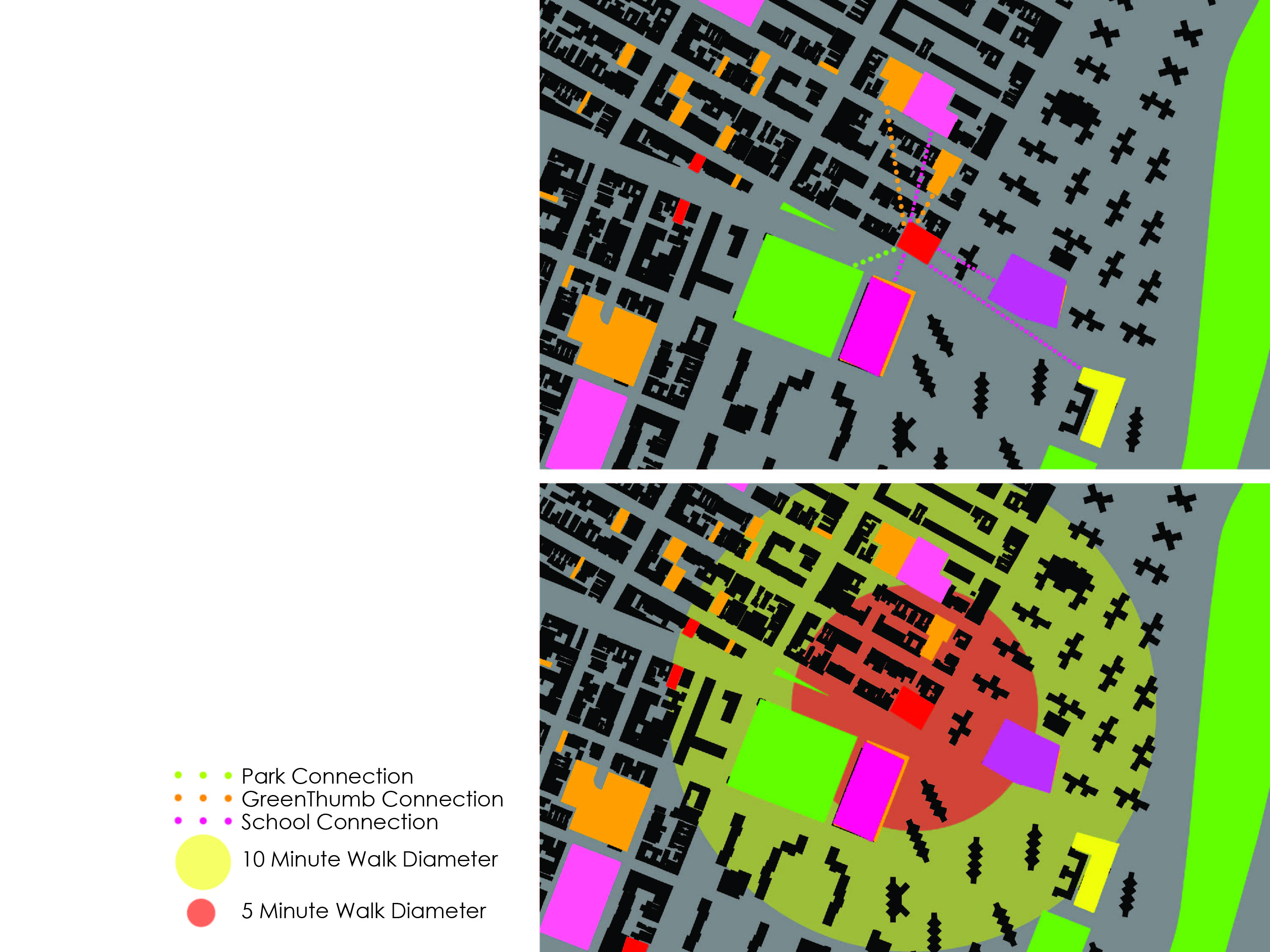 Site 2
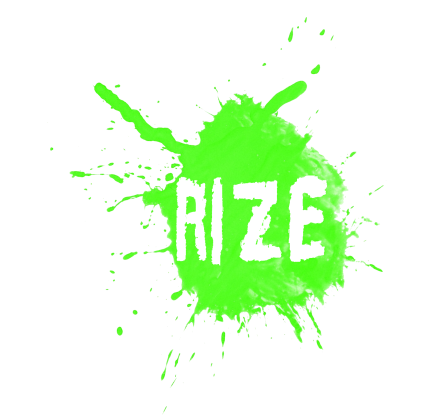 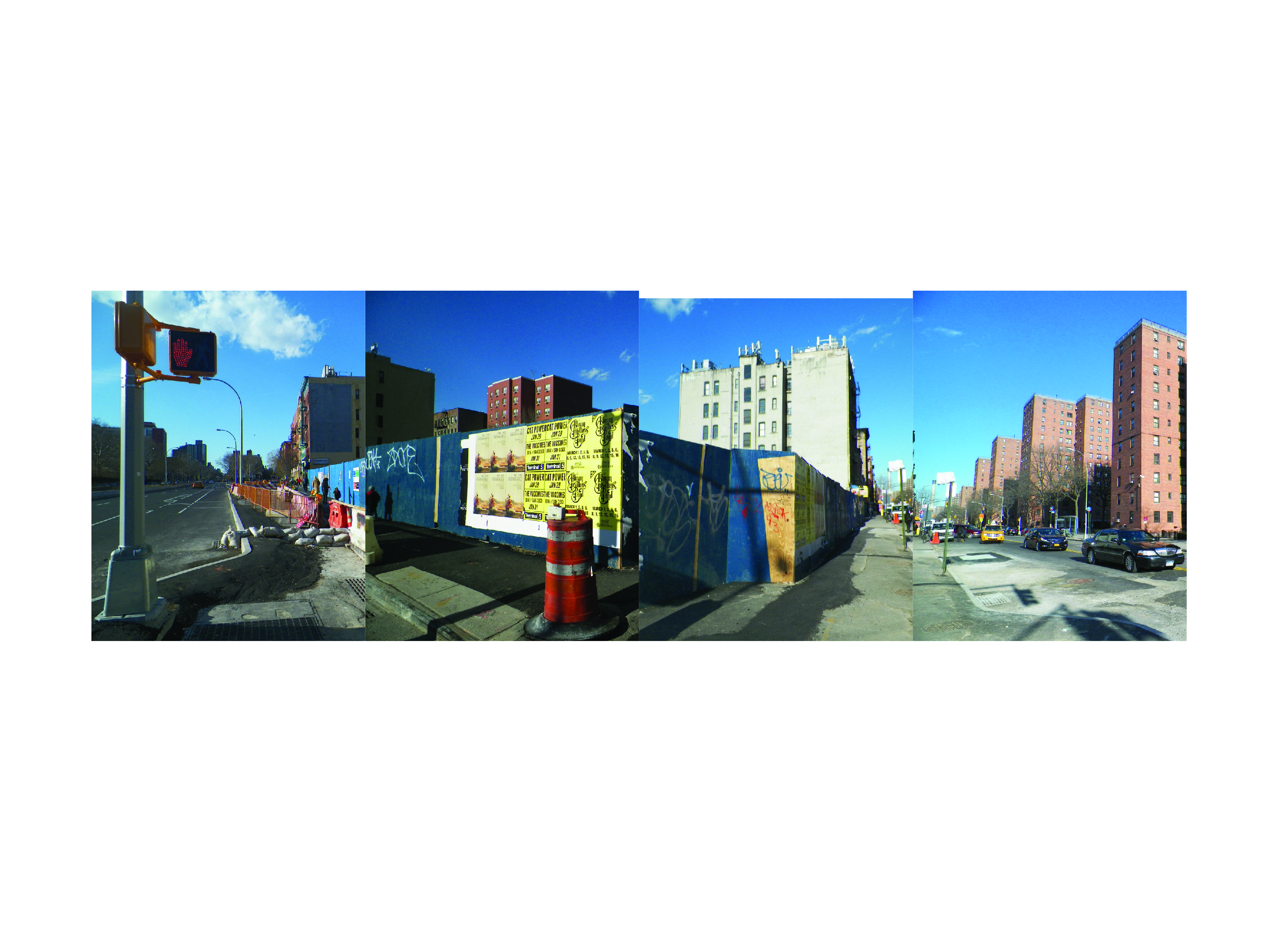 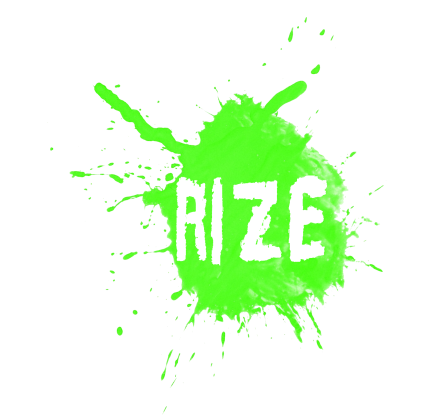 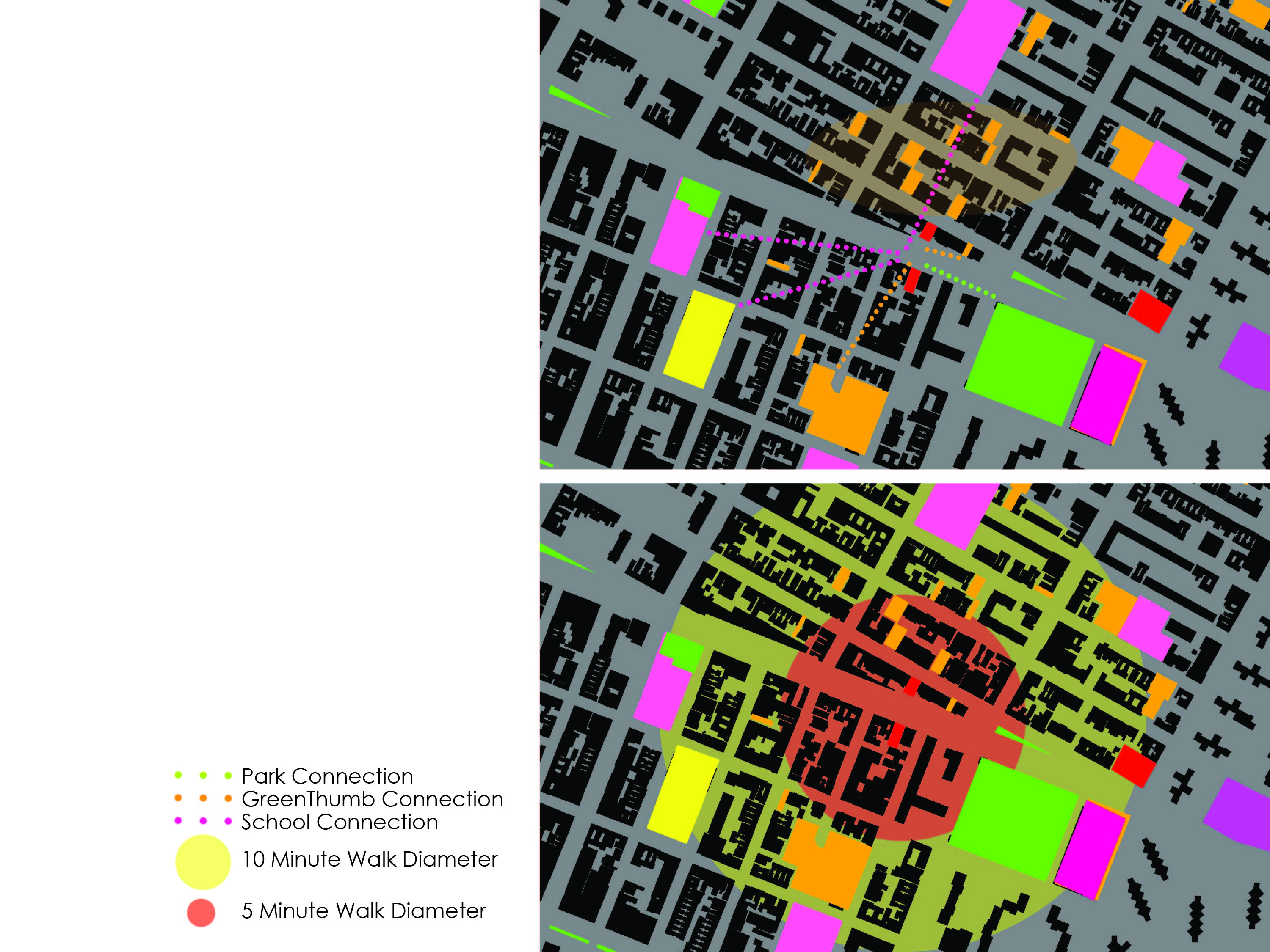 Site 3
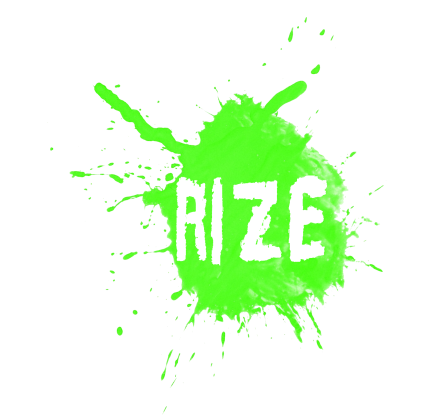 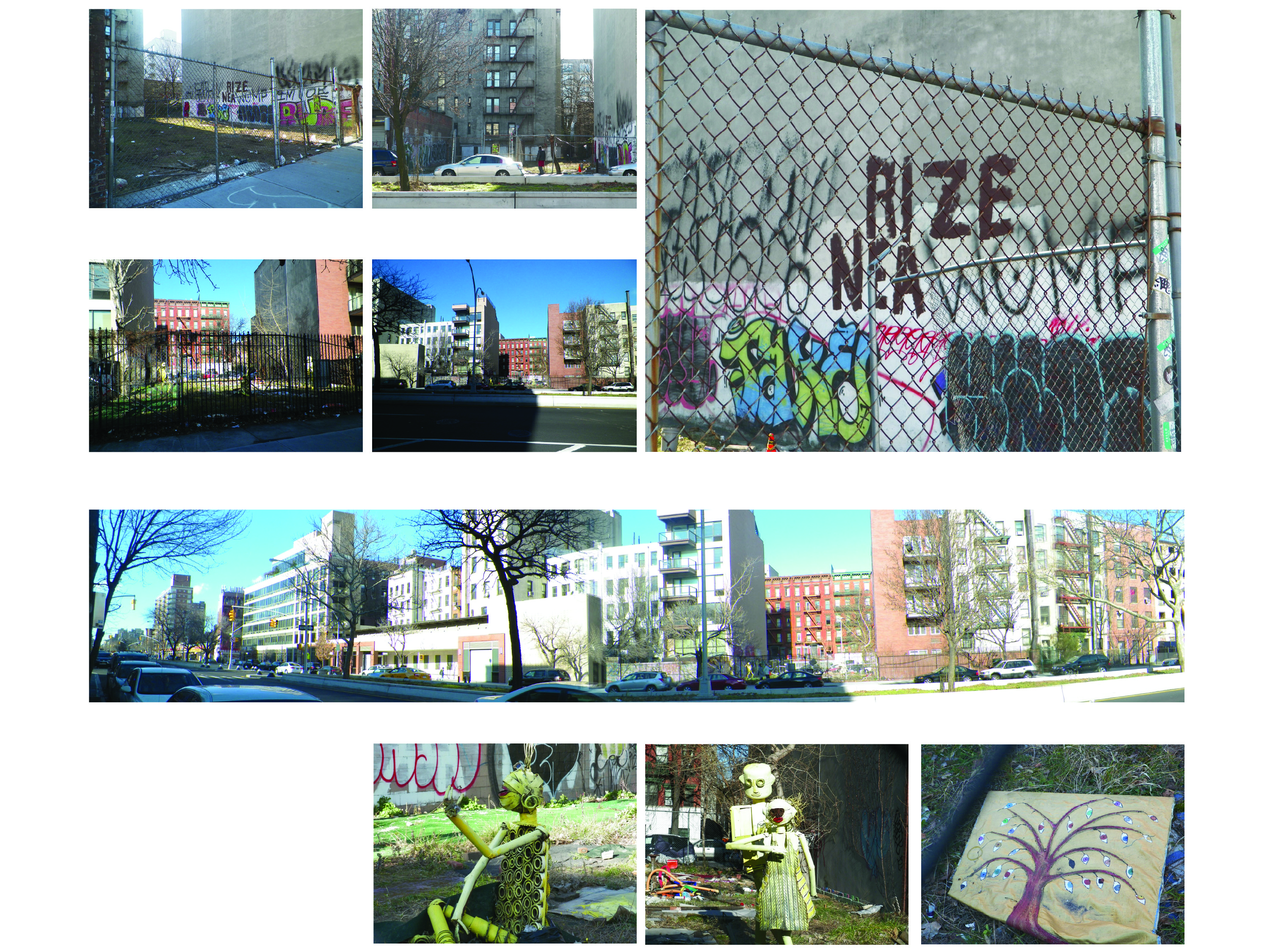 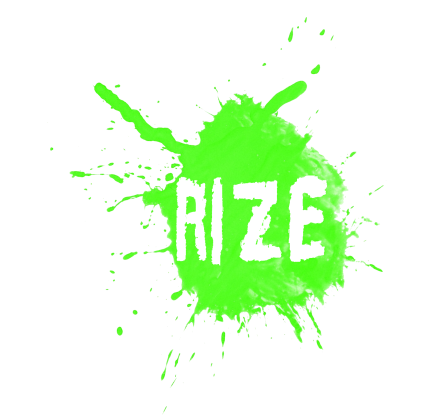 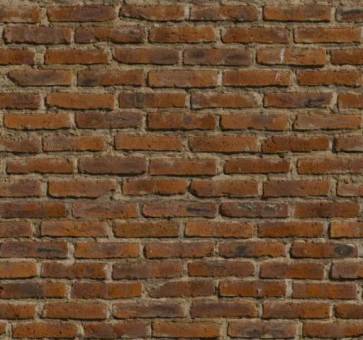 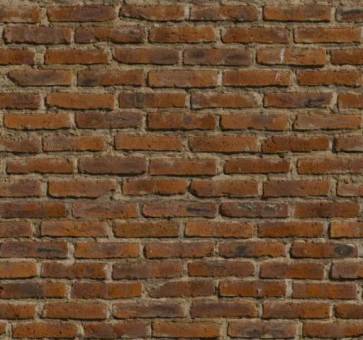 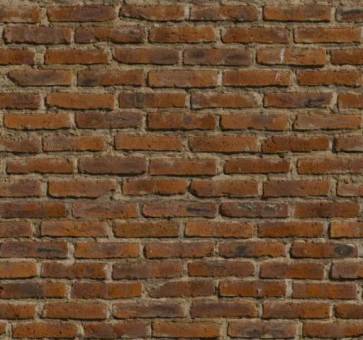 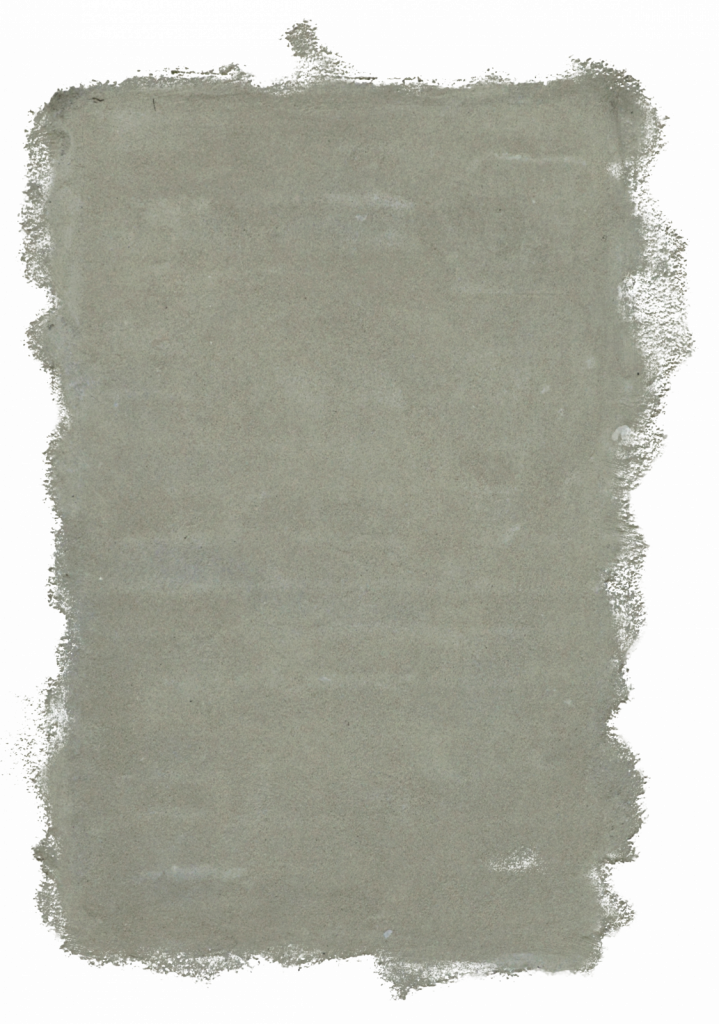 Design Process
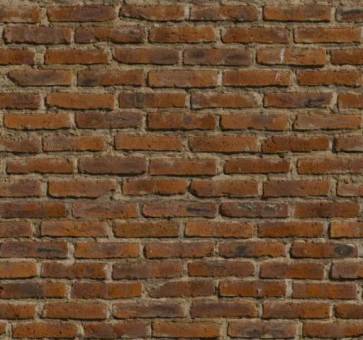 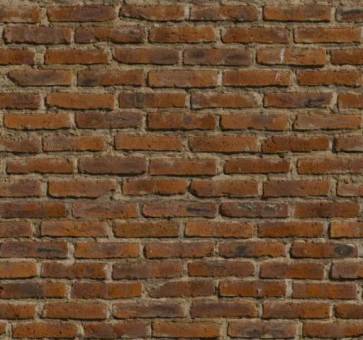 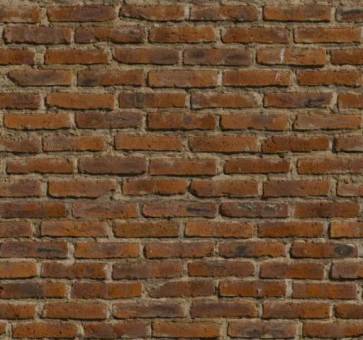 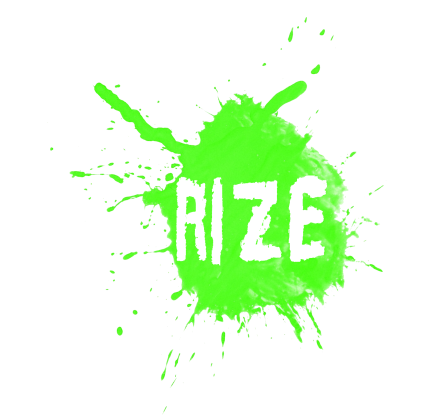 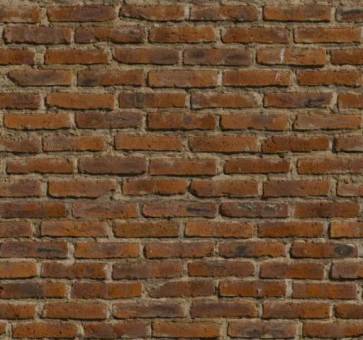 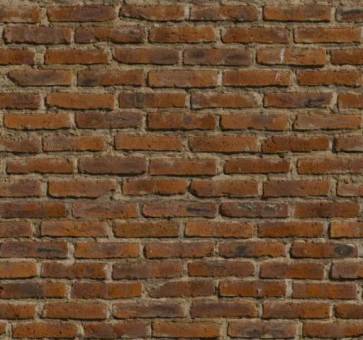 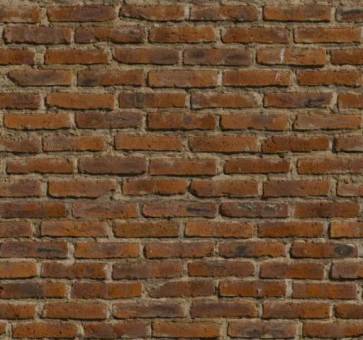 Initial Concepts
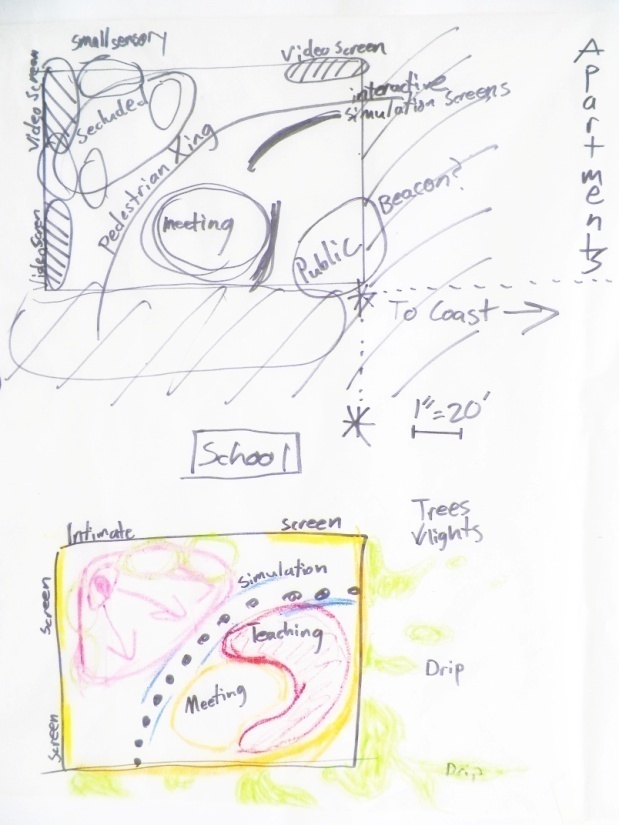 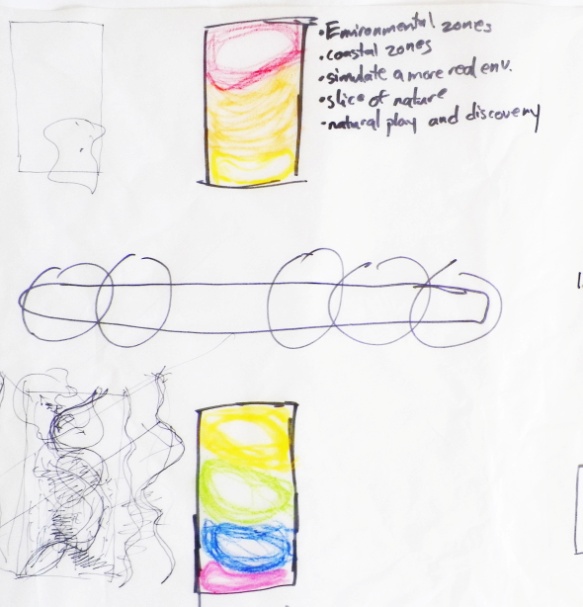 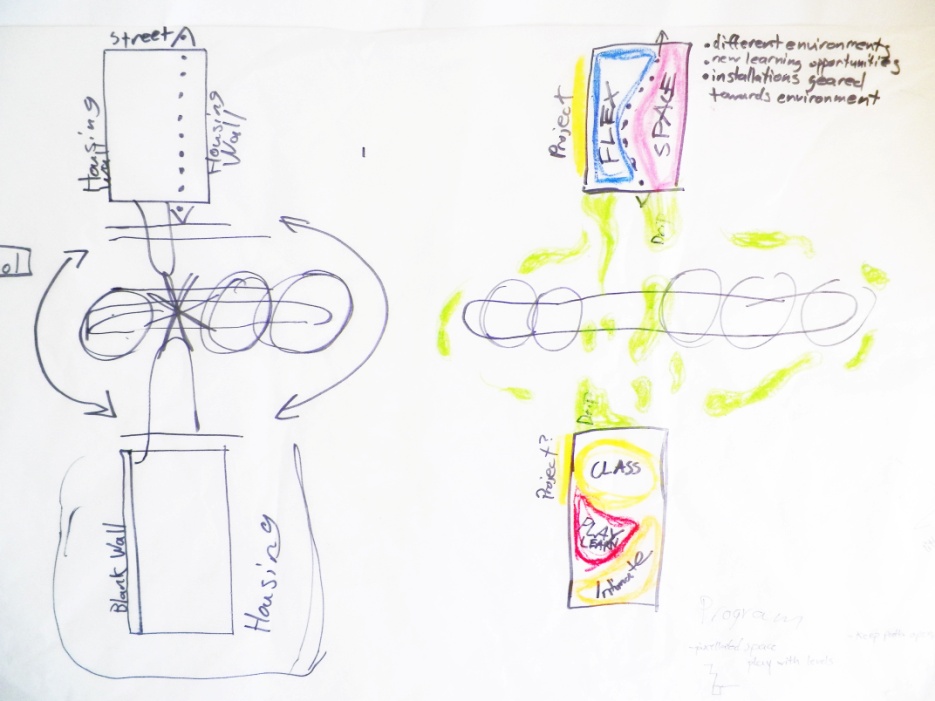 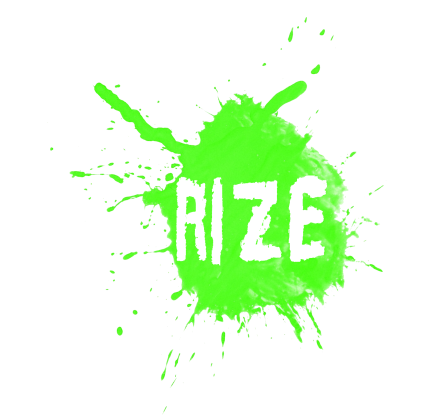 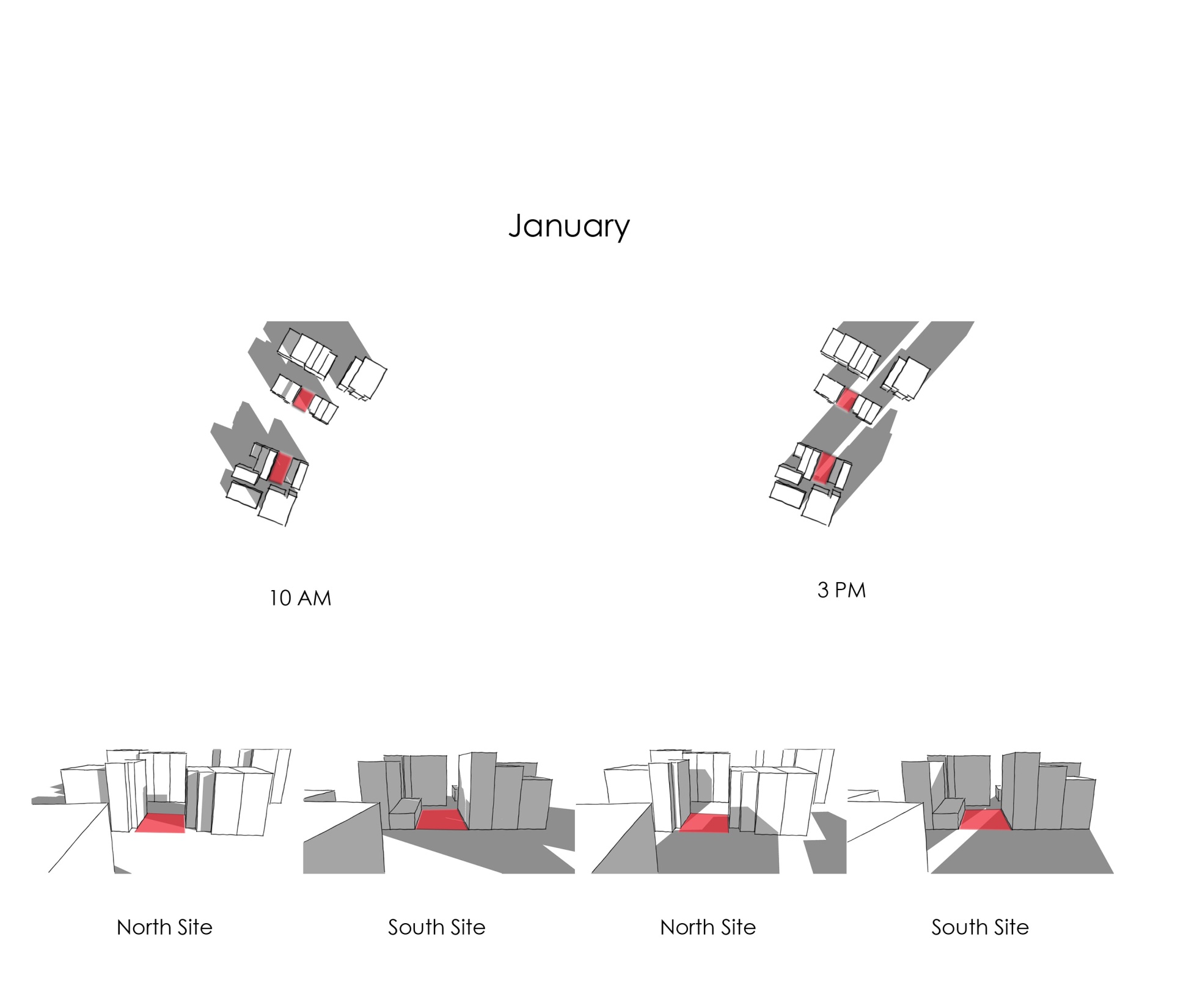 Sun-Shade Diagram
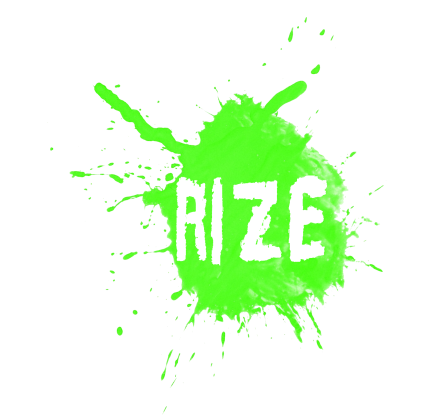 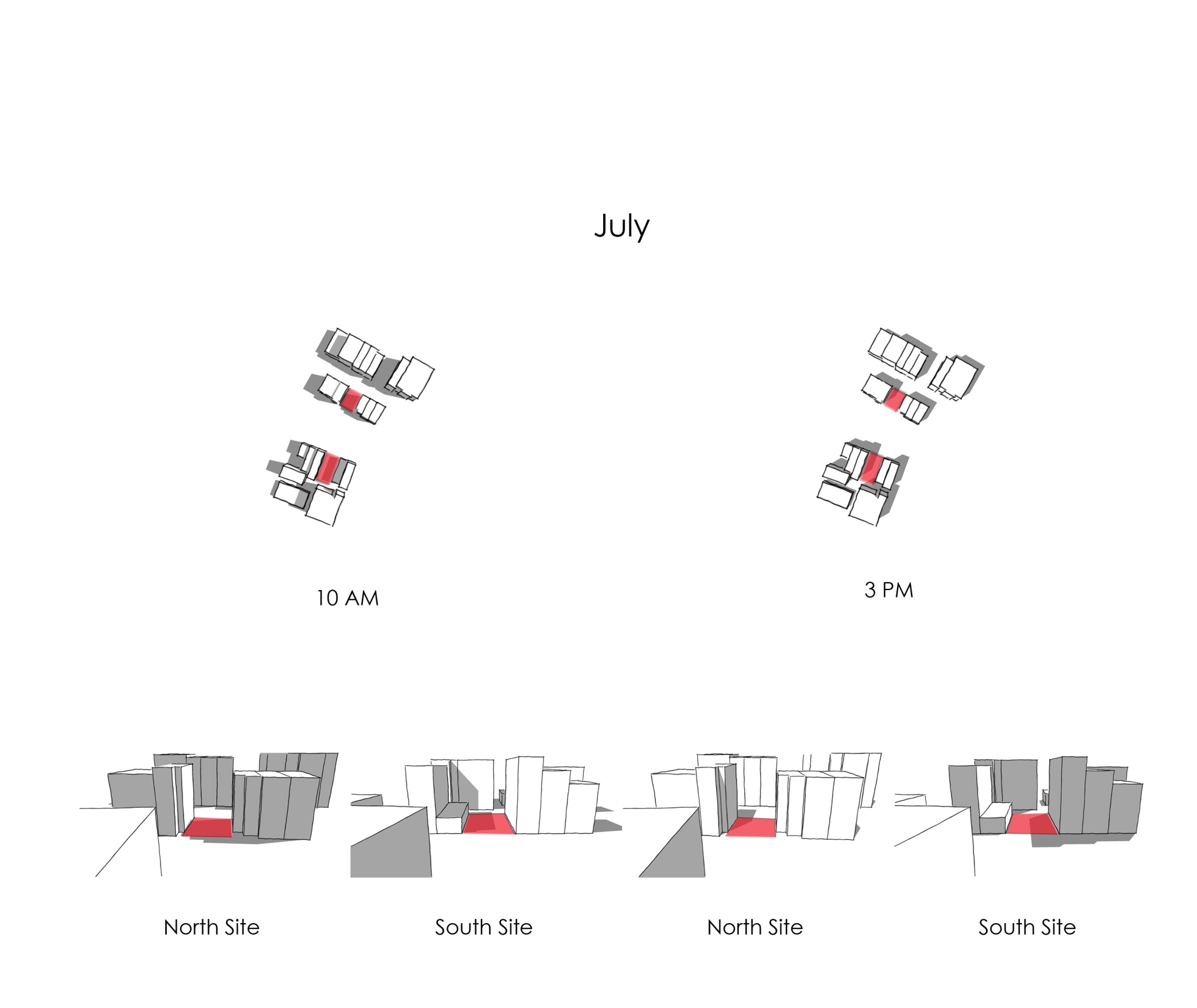 Sun-Shade Diagram
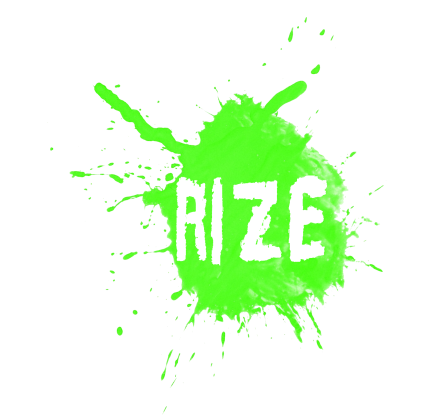 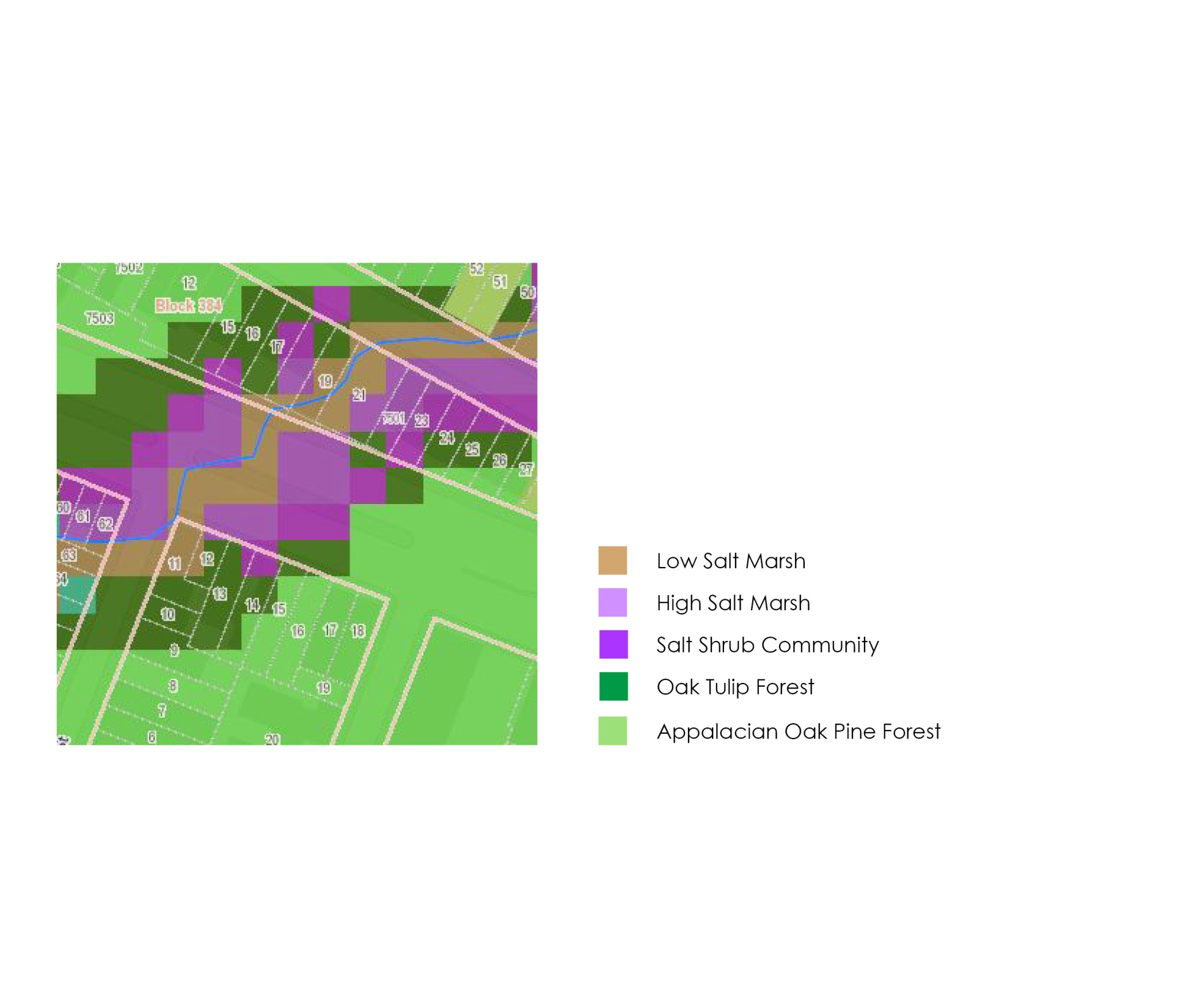 OASIS 1609 Eco-Communities
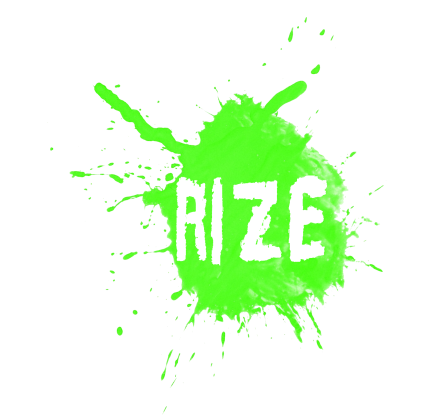 Pixel Play
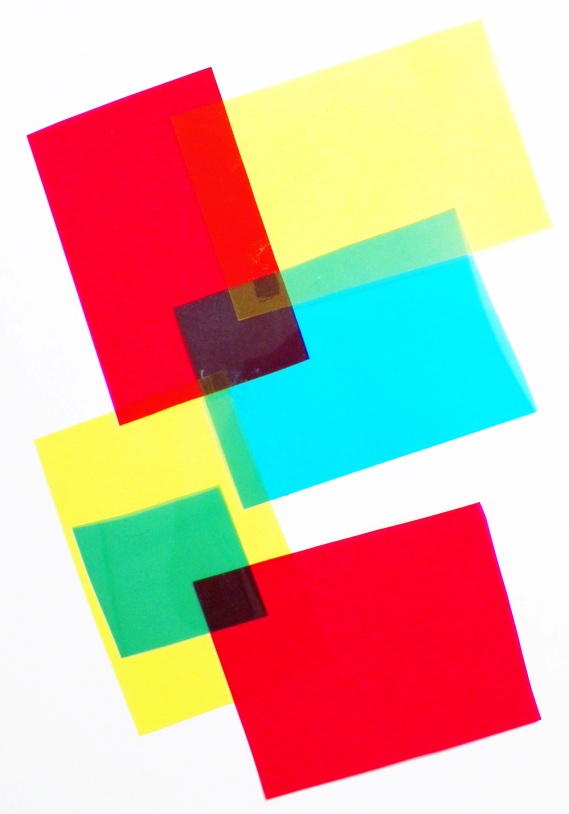 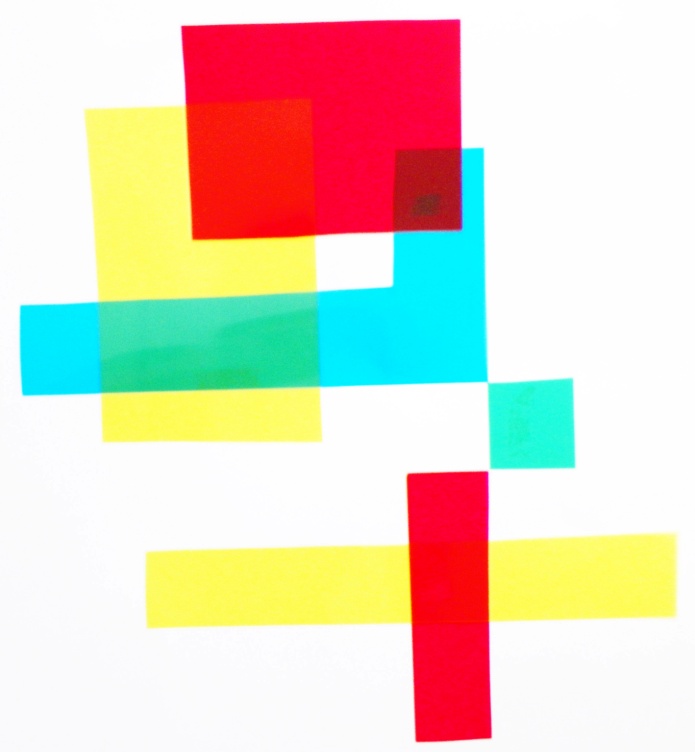 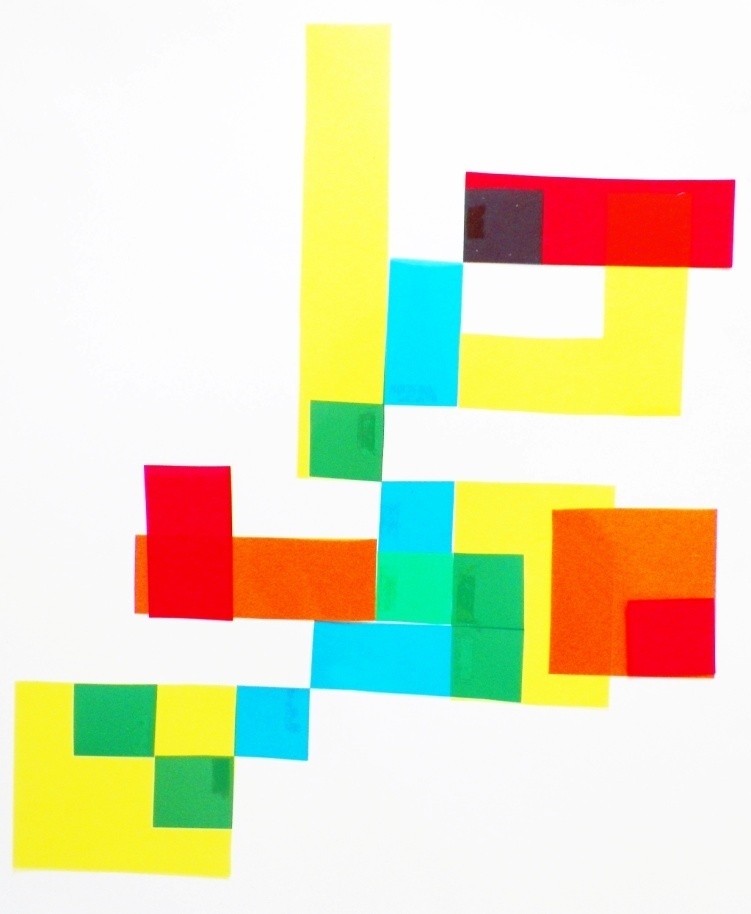 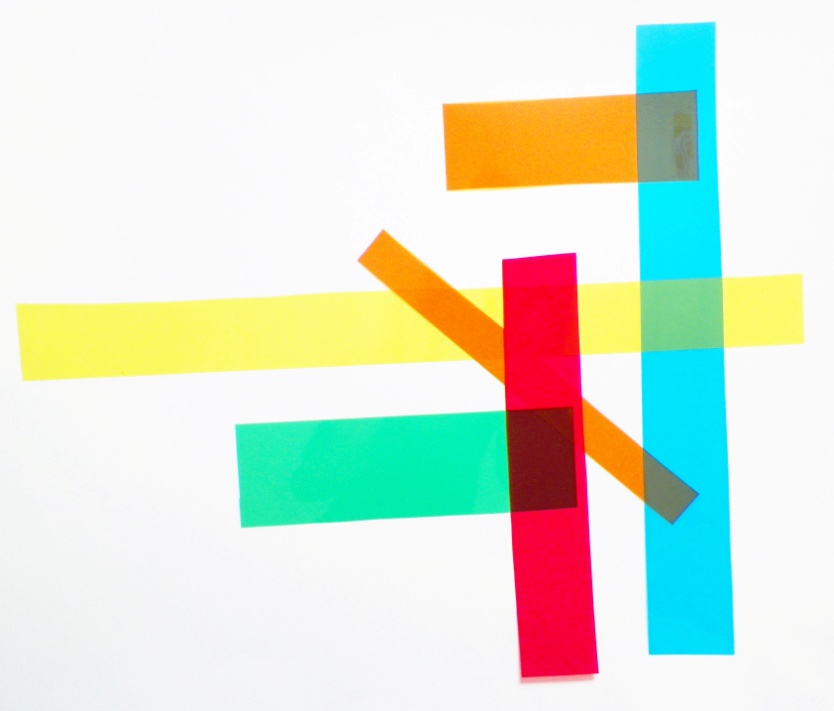 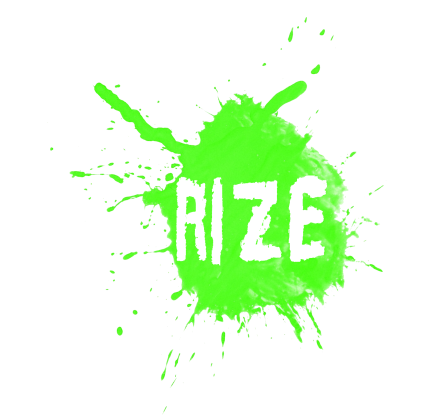 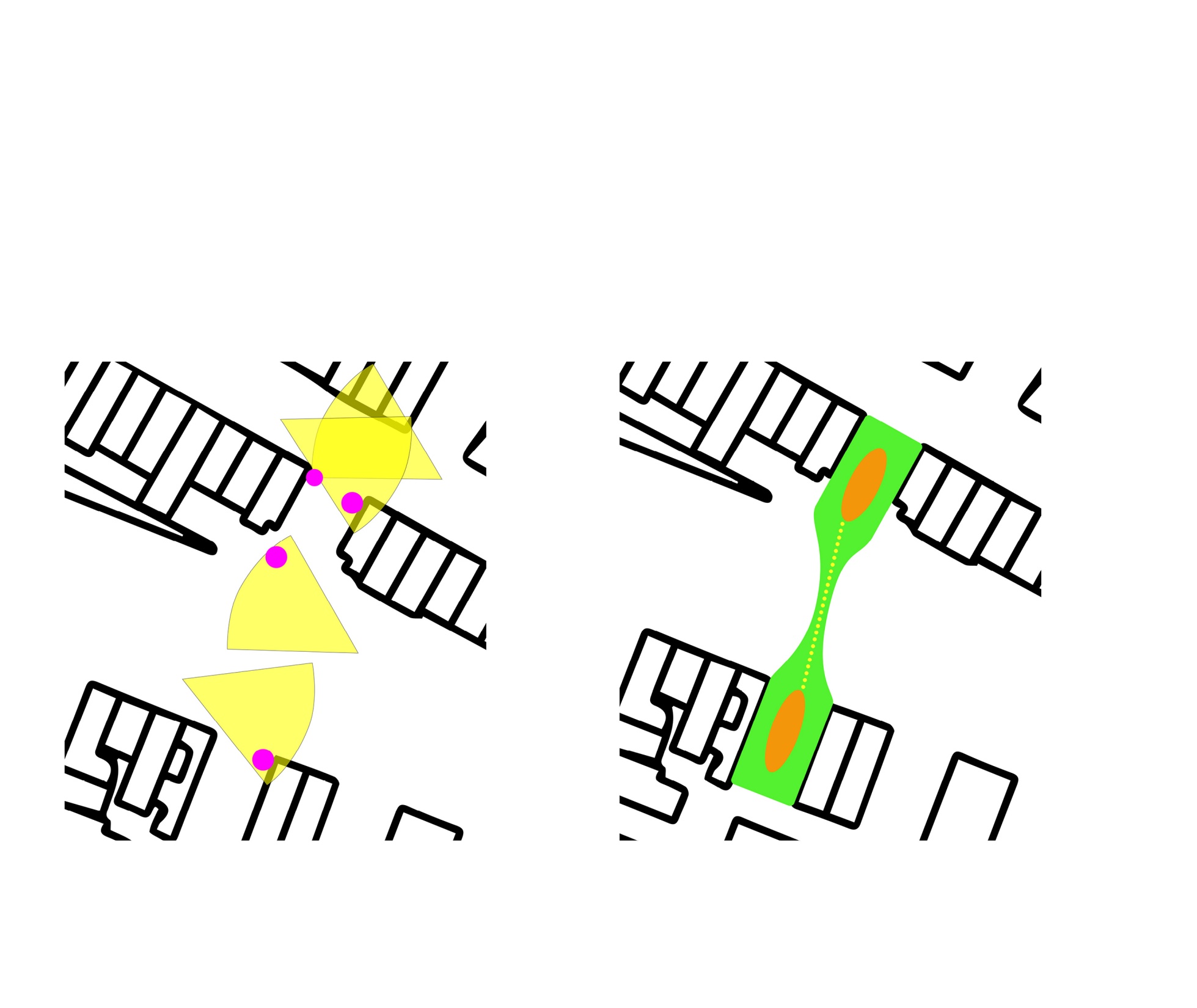 Spatial Opportunities
Sightlines
Active/ Passive
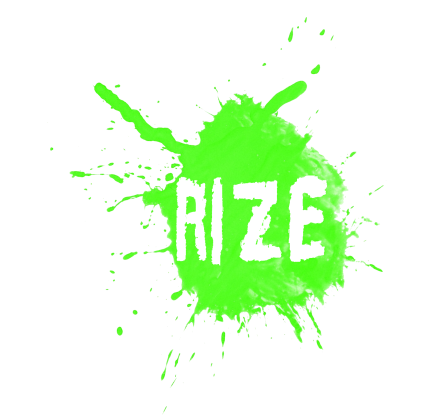 Furthering the Concept
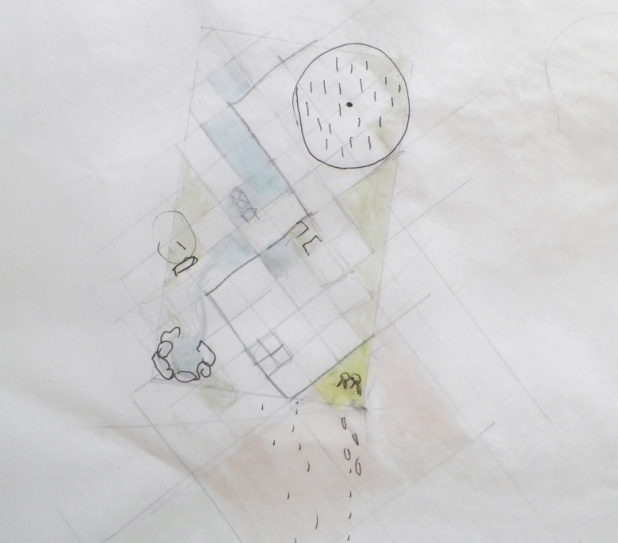 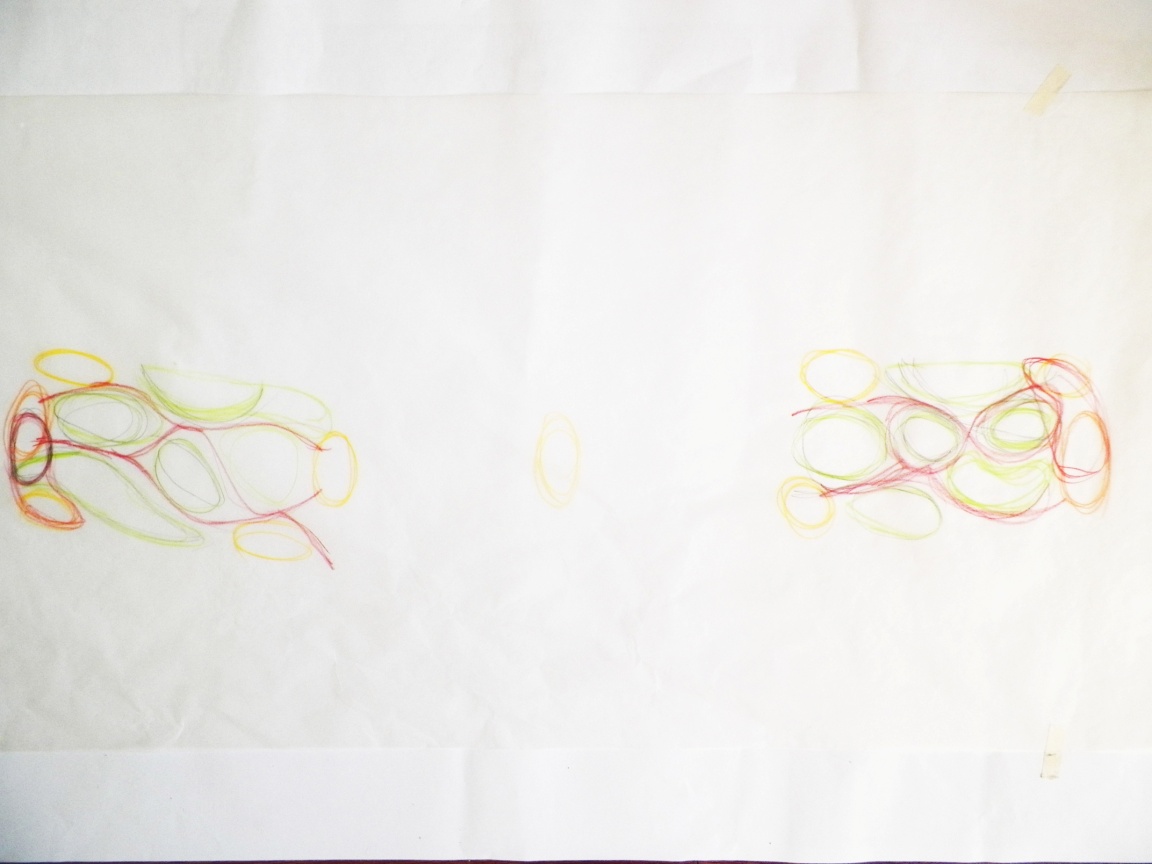 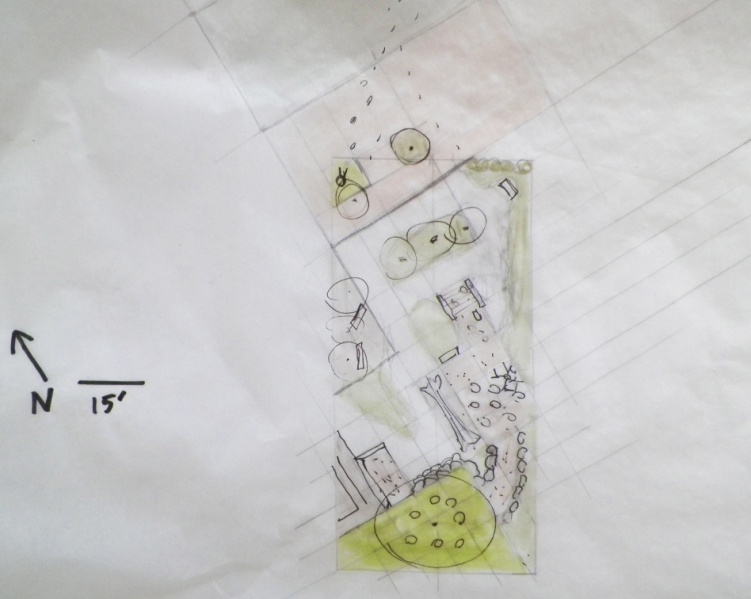 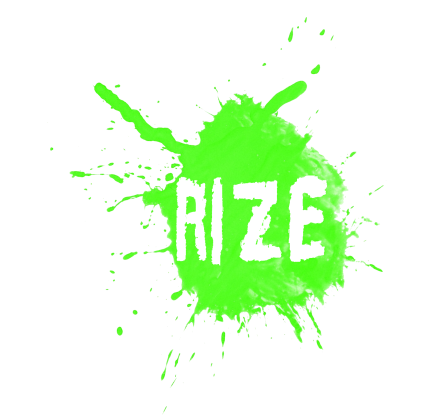 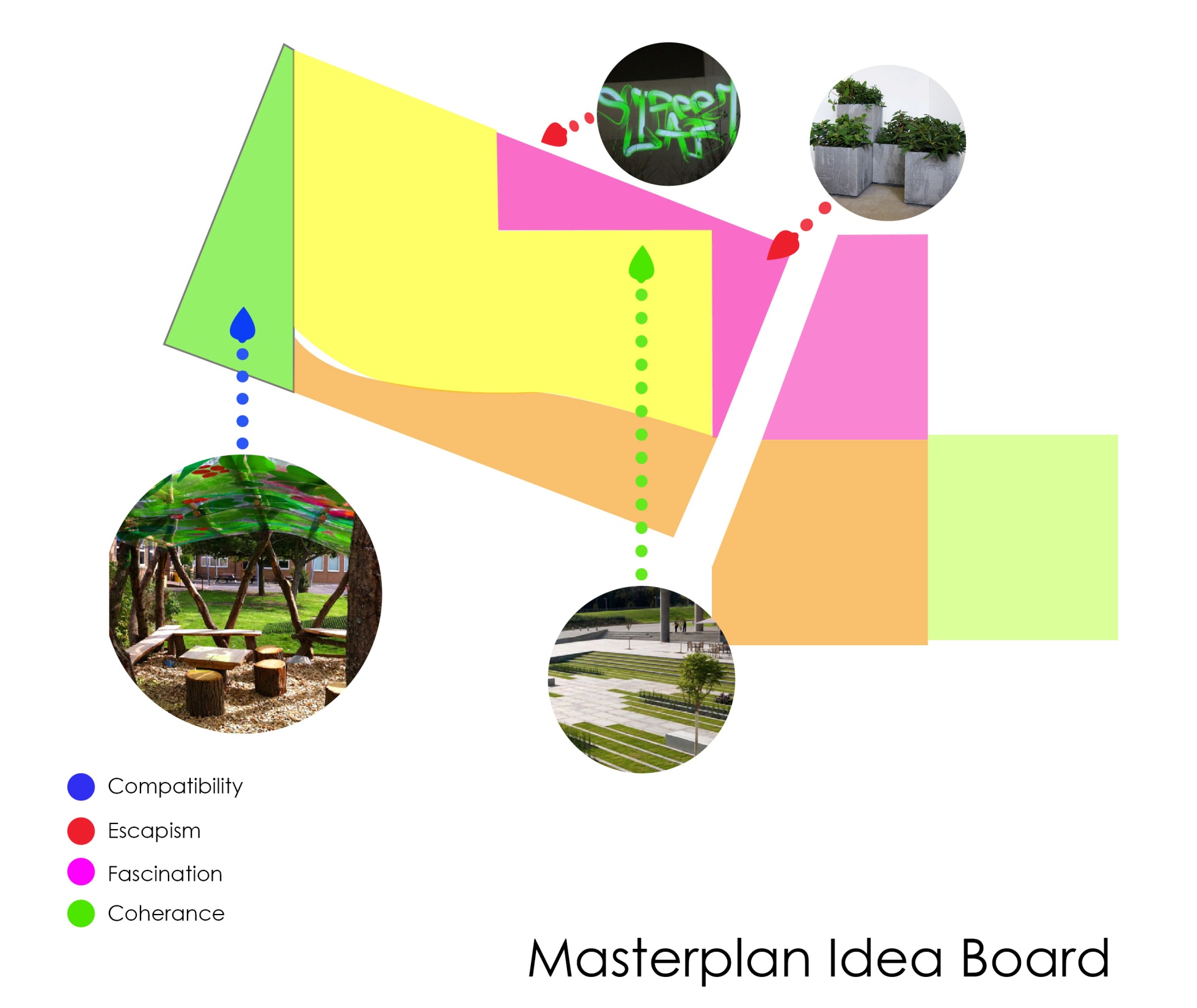 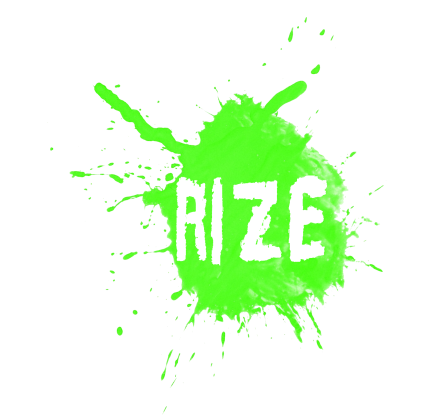 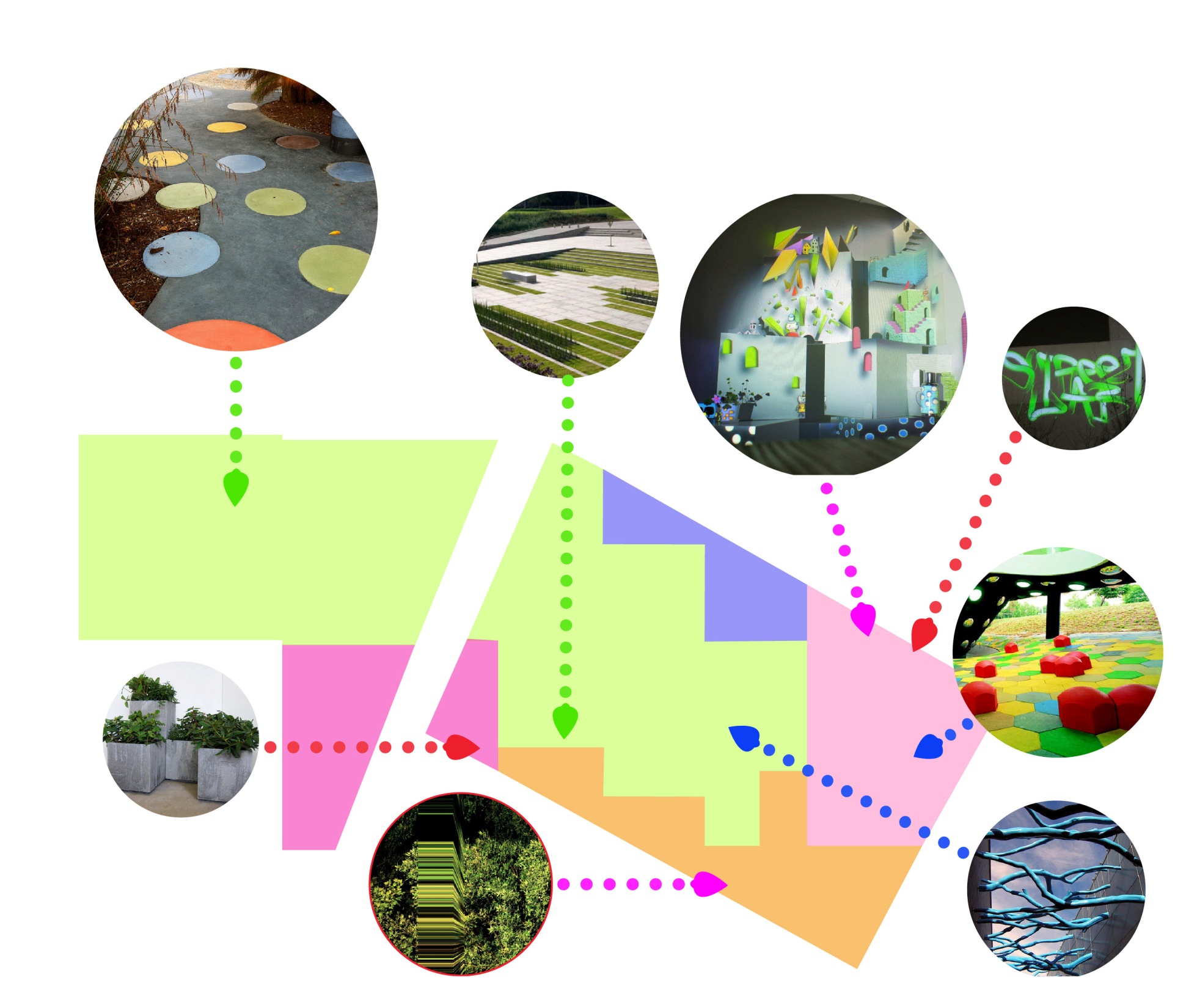 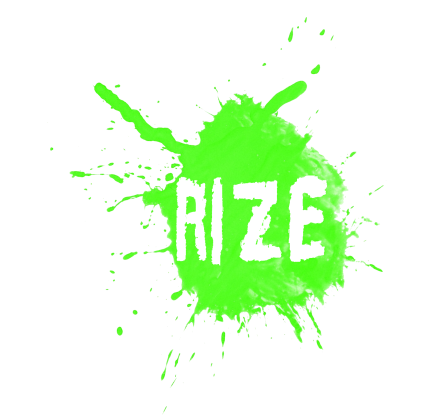 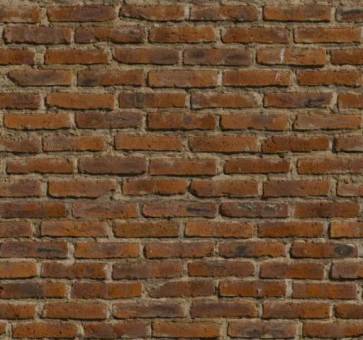 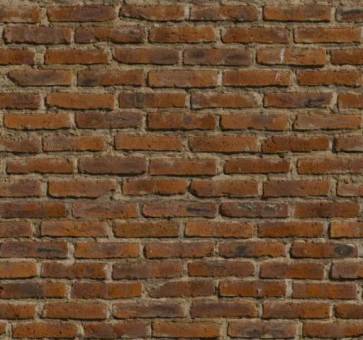 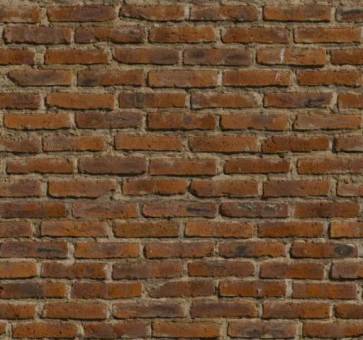 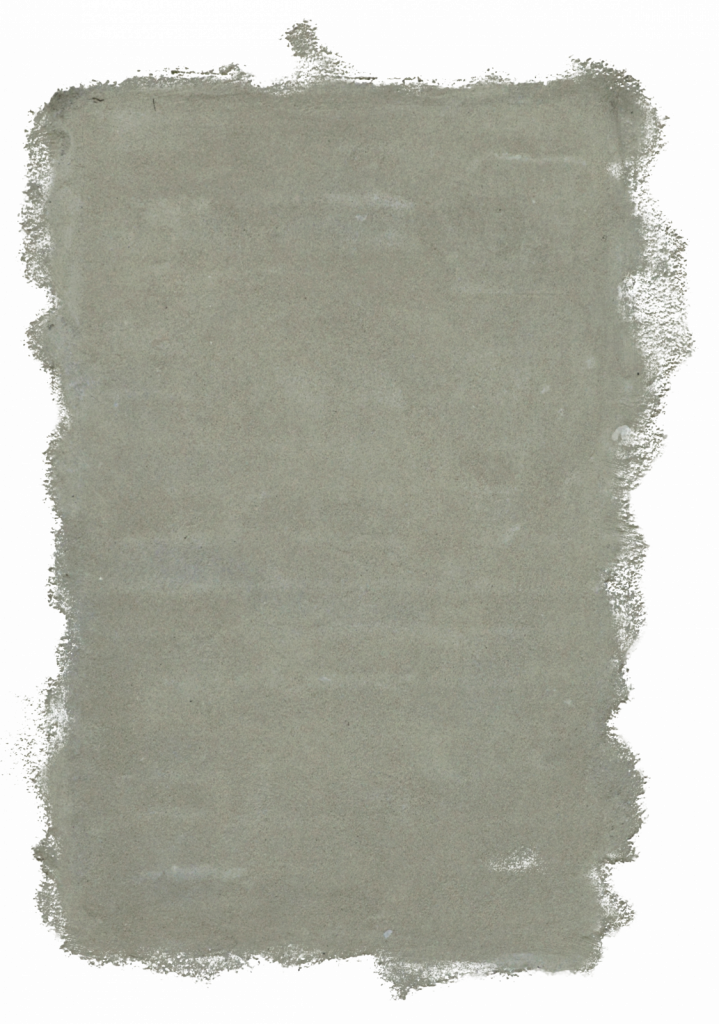 The Narrative
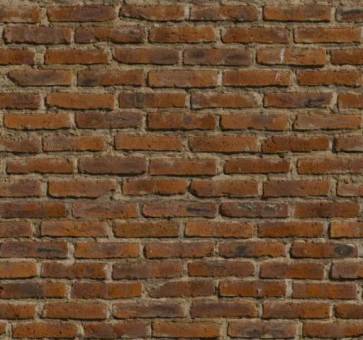 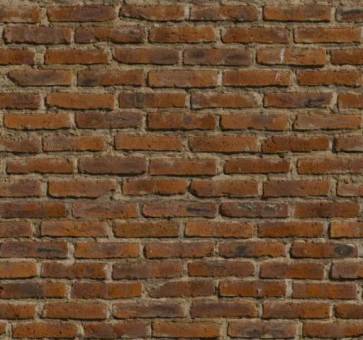 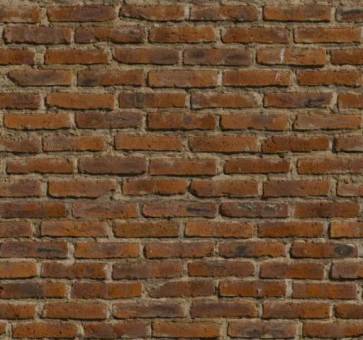 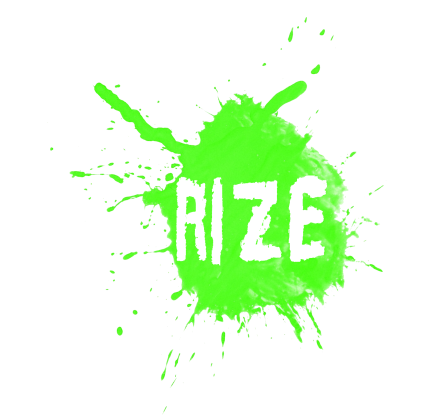 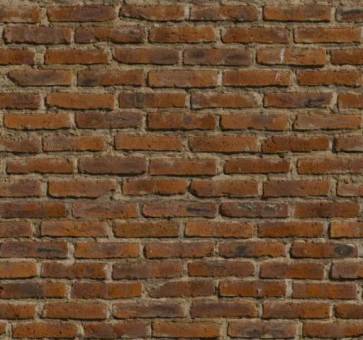 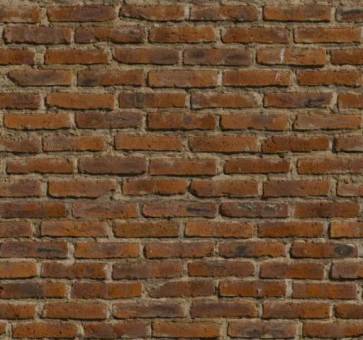 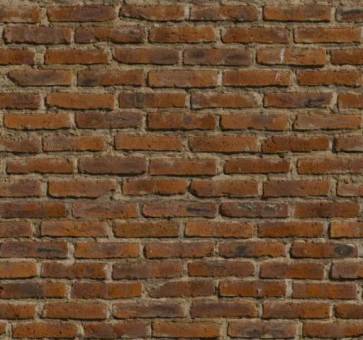 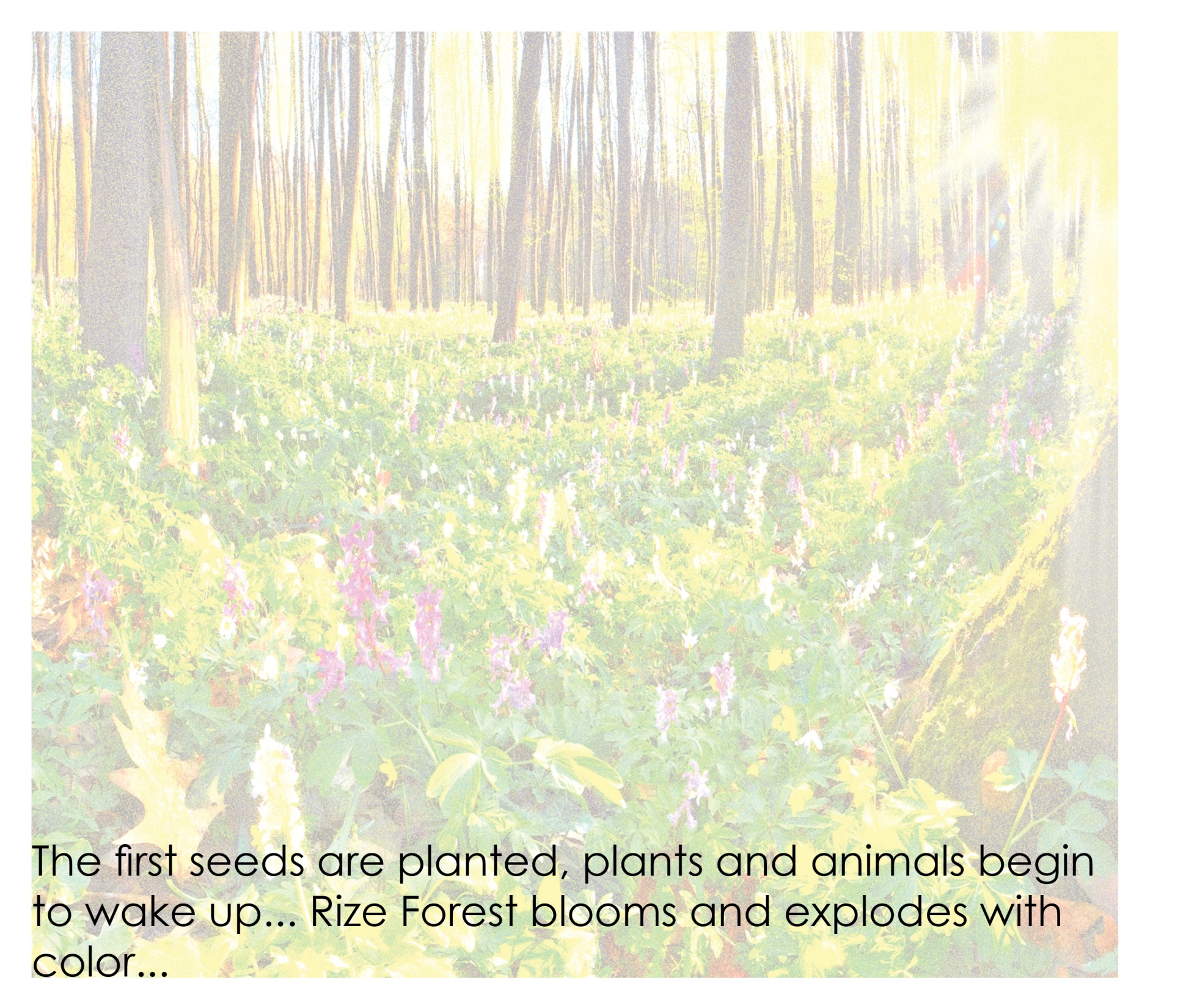 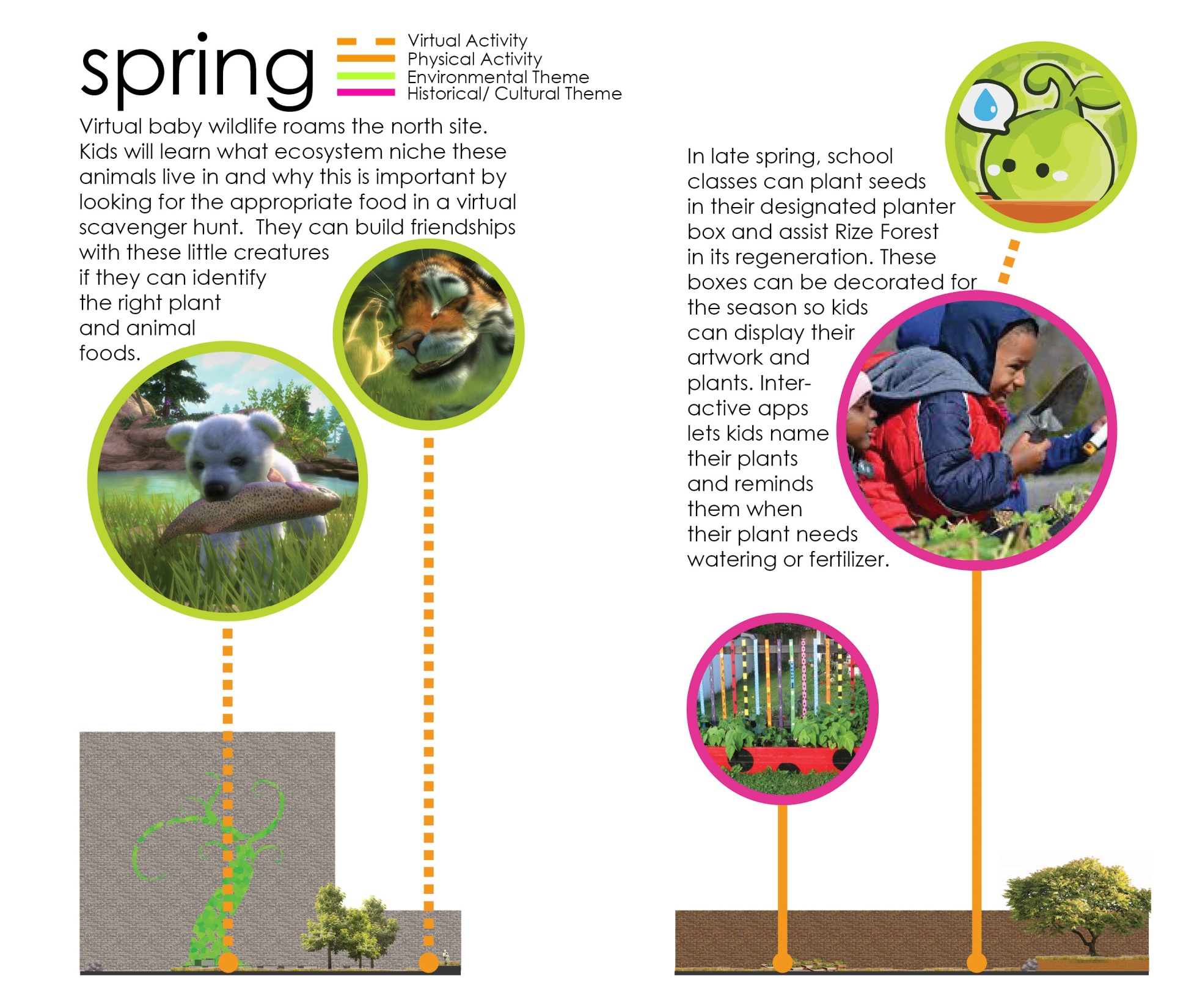 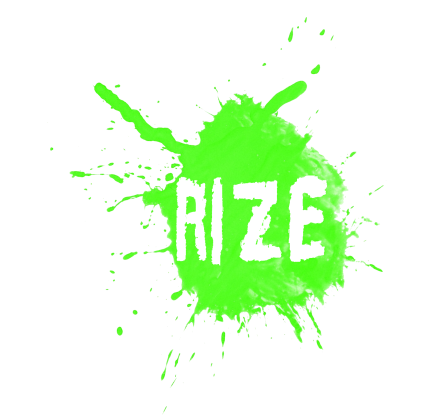 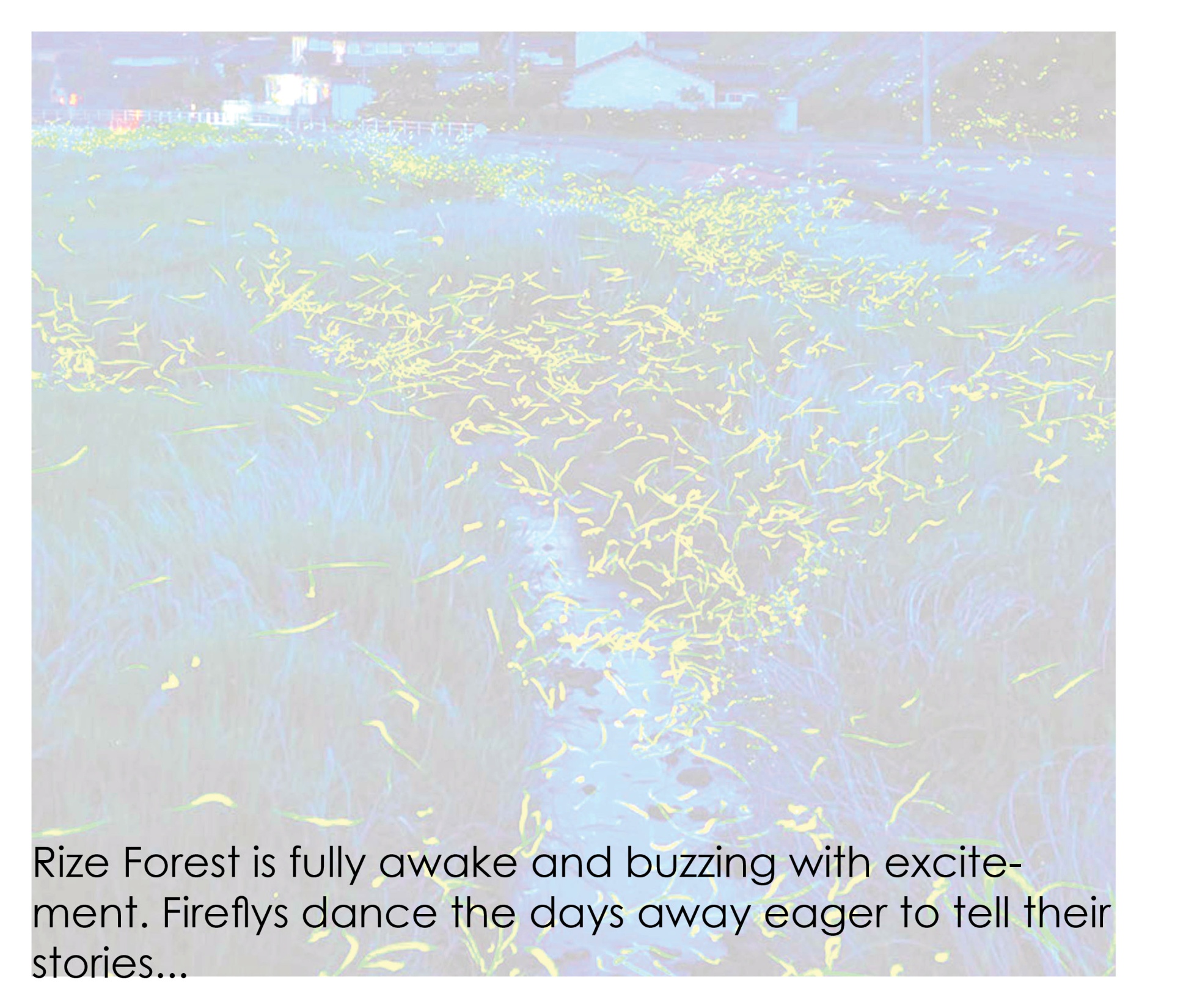 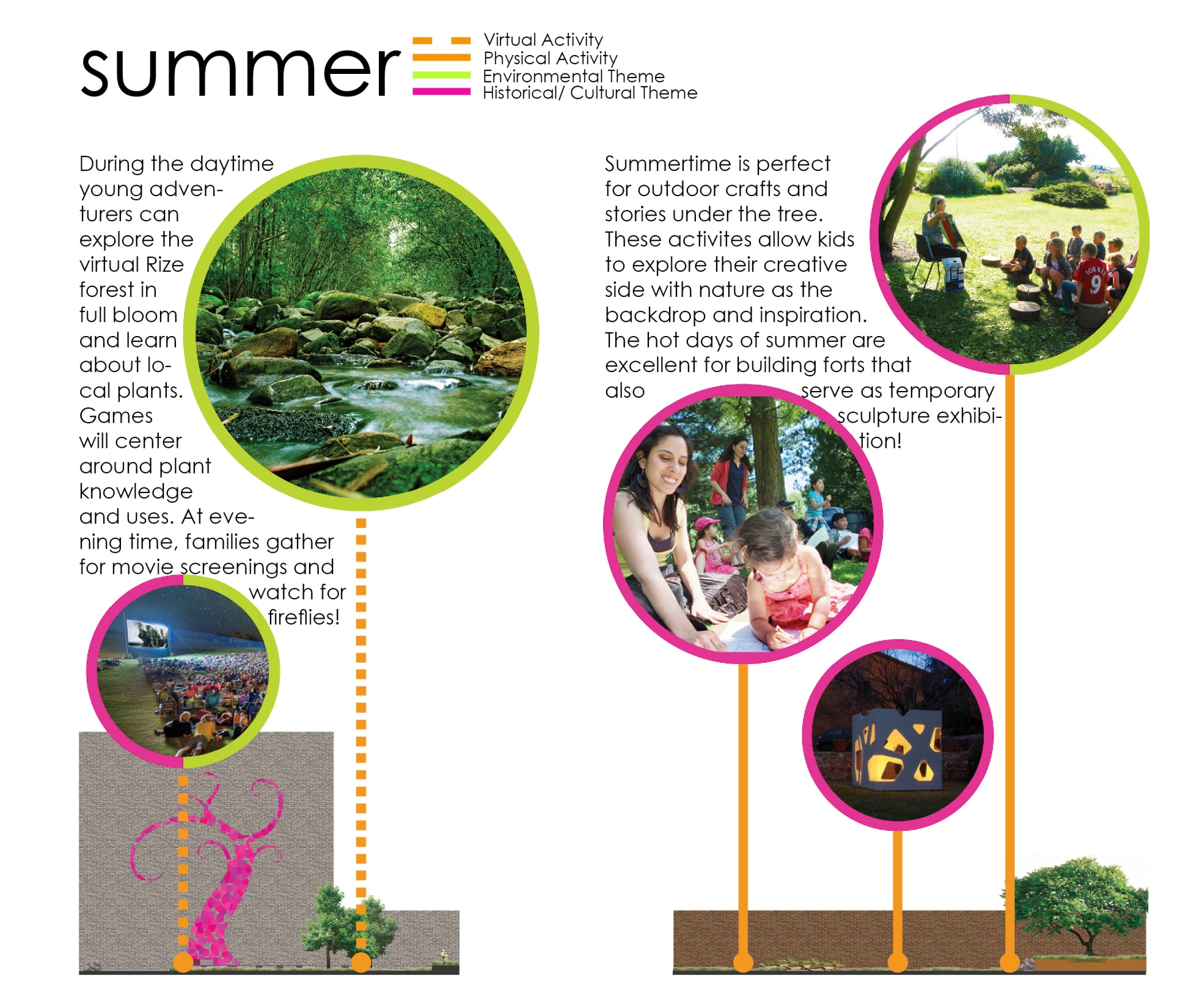 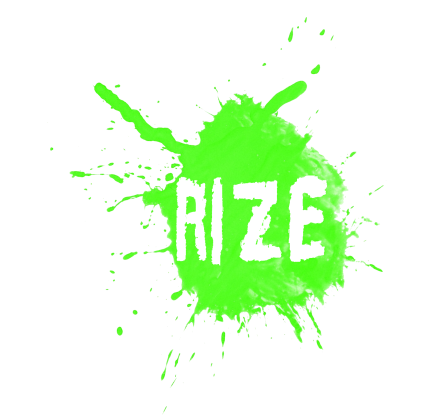 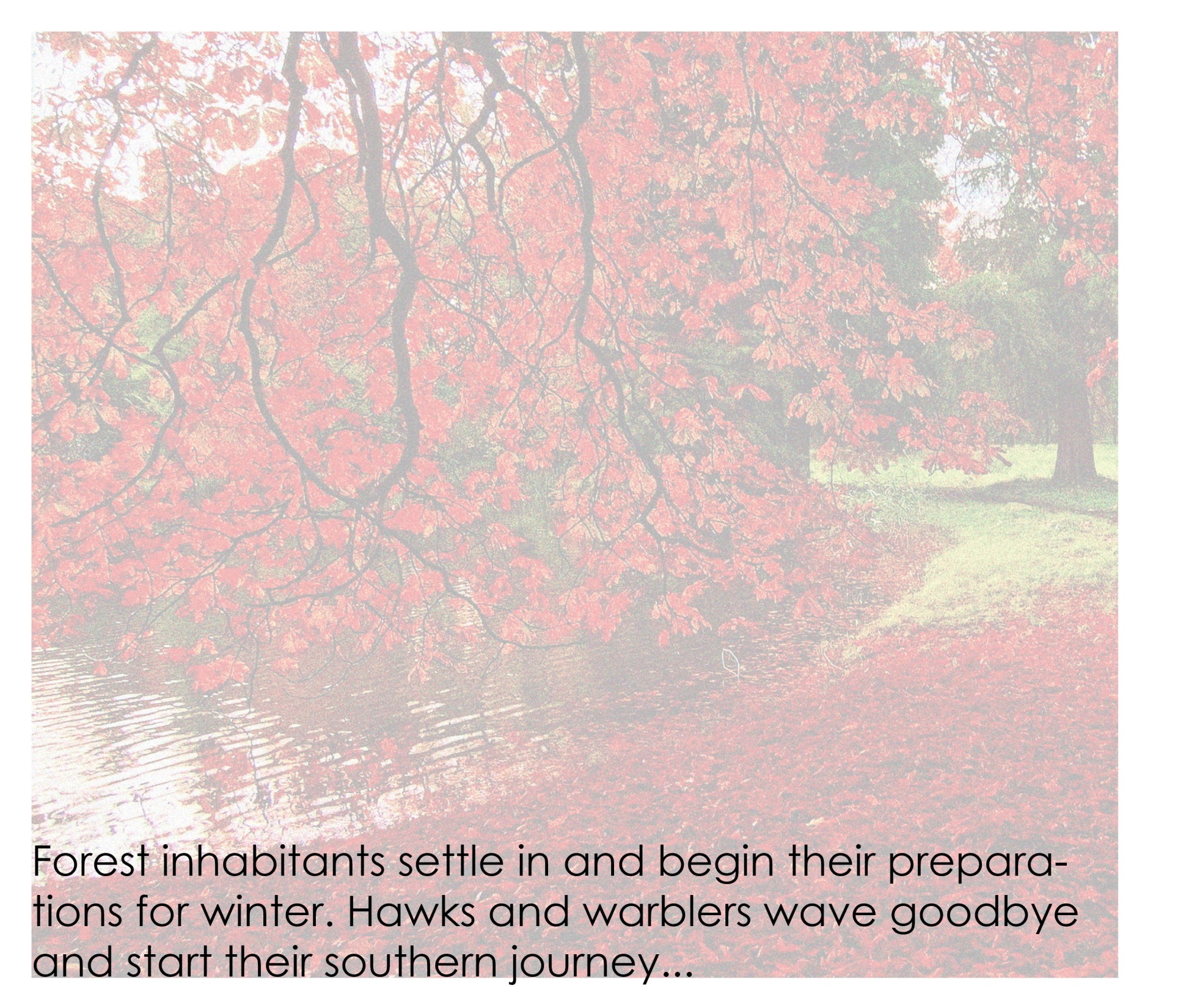 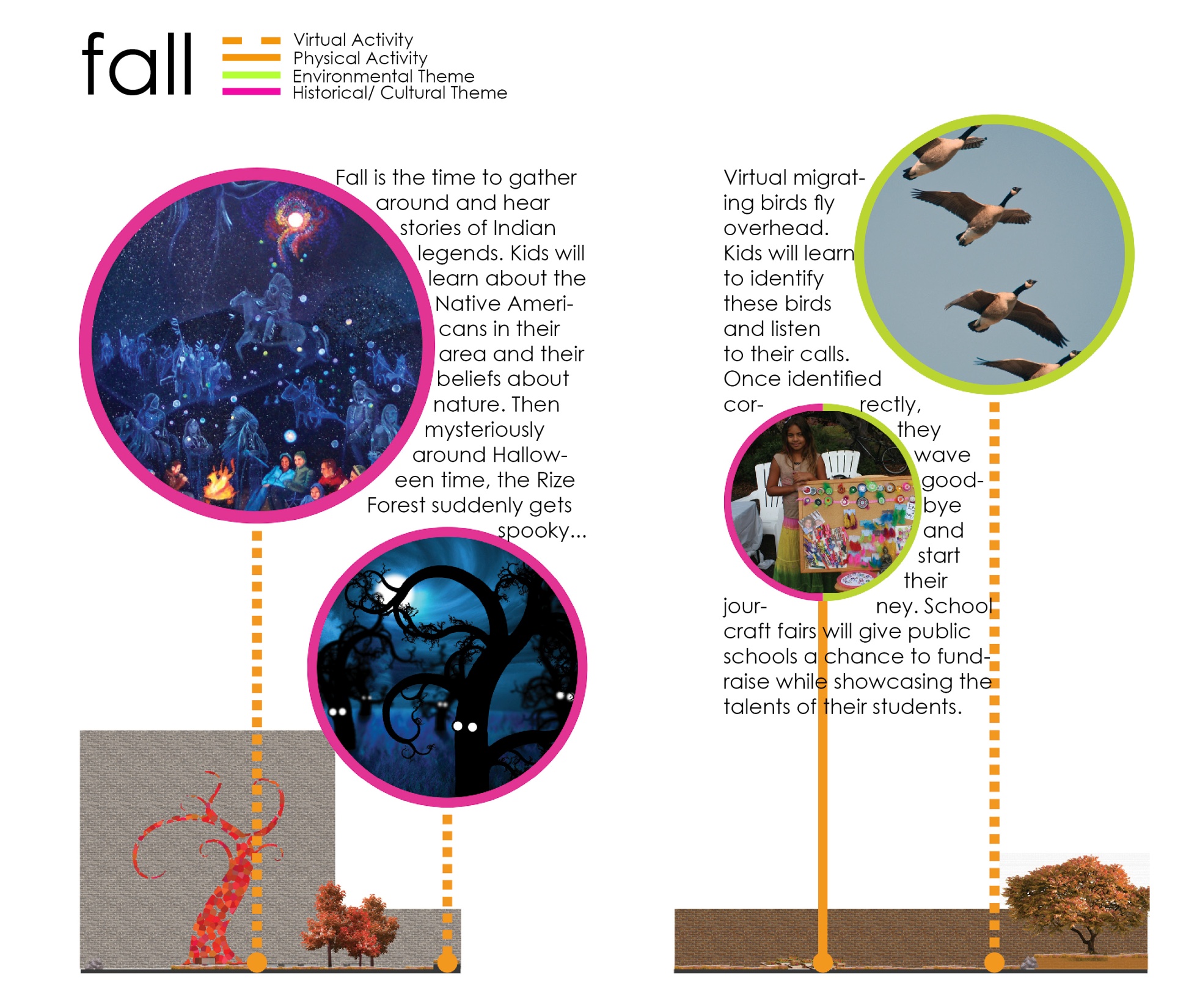 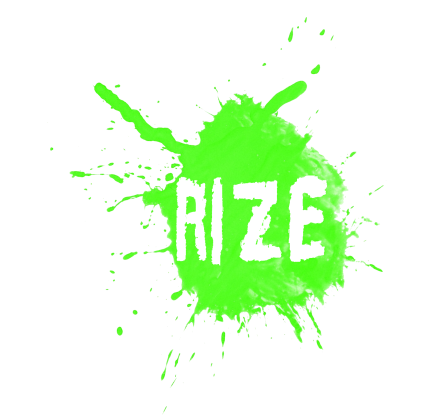 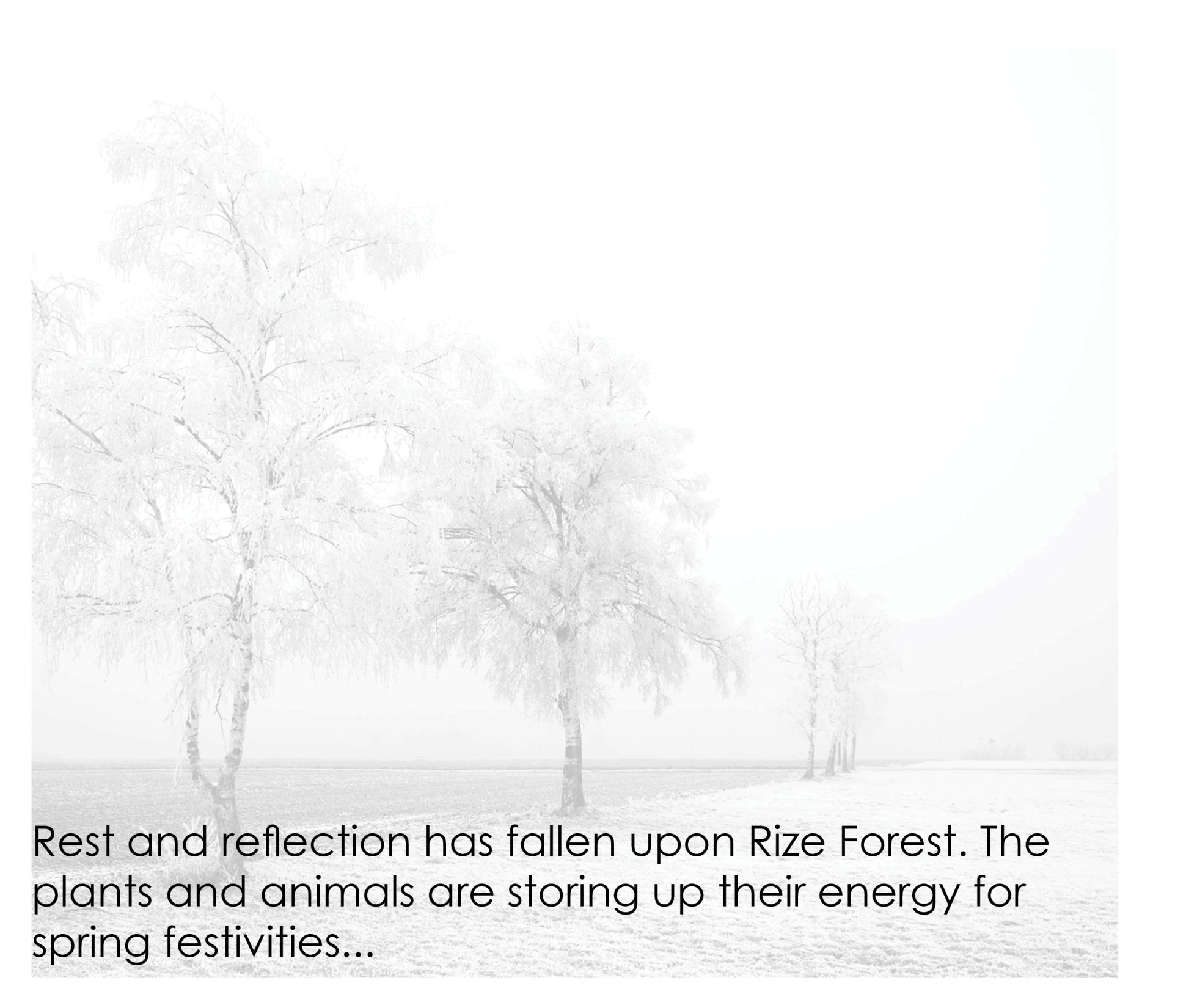 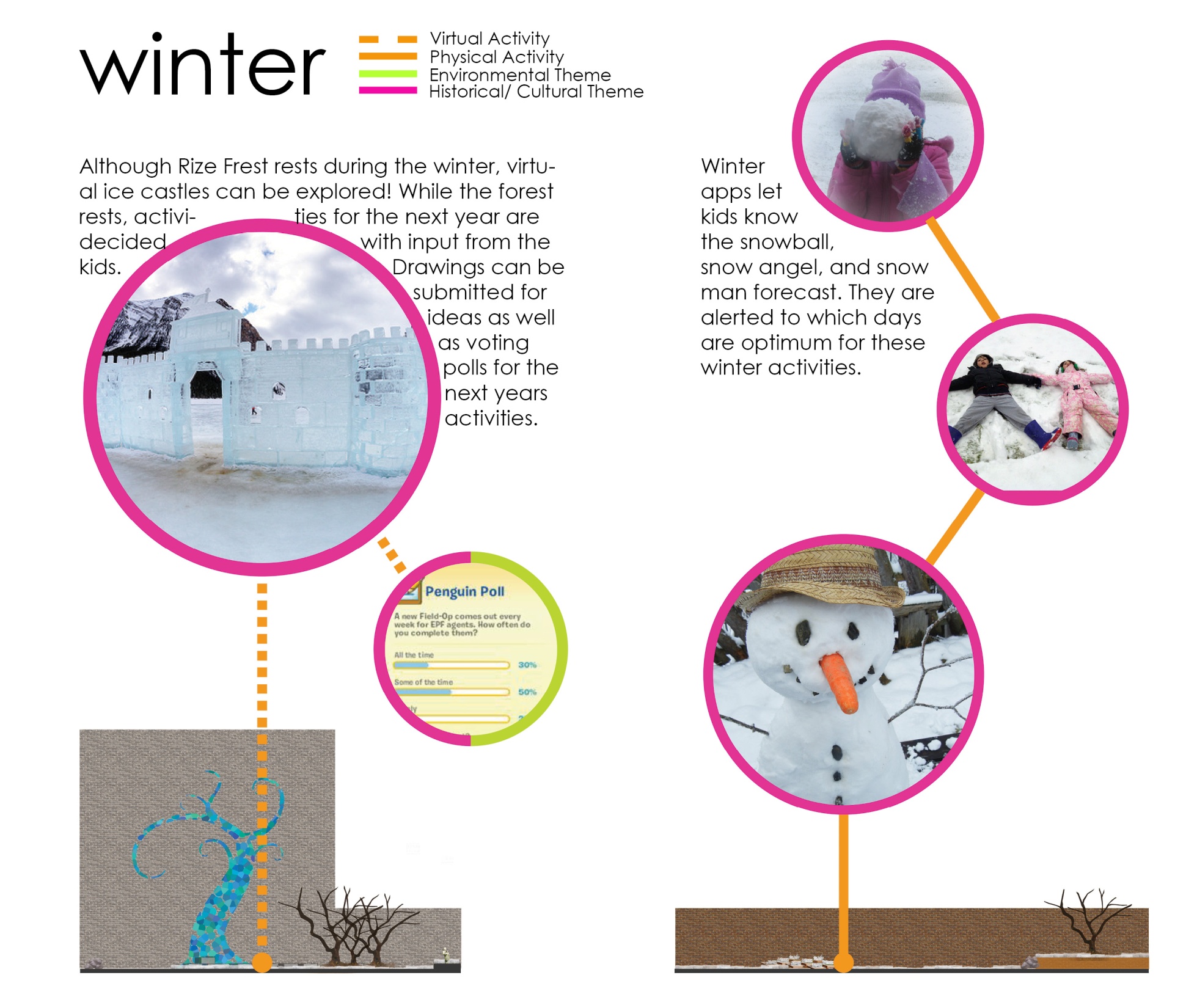 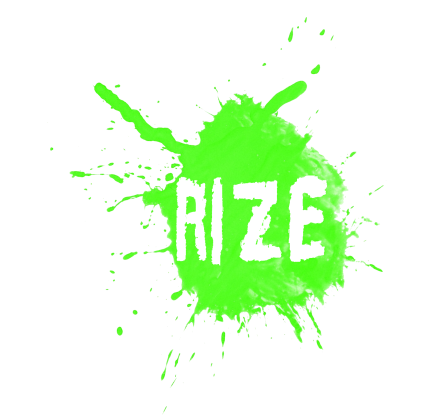 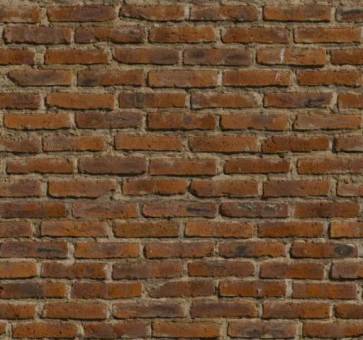 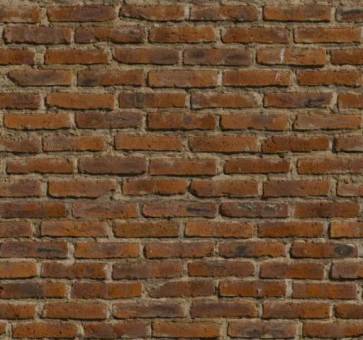 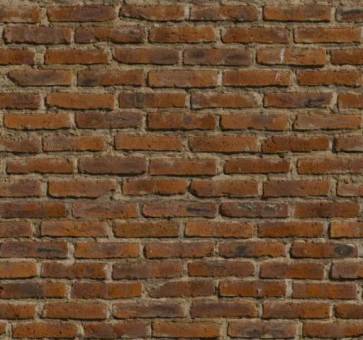 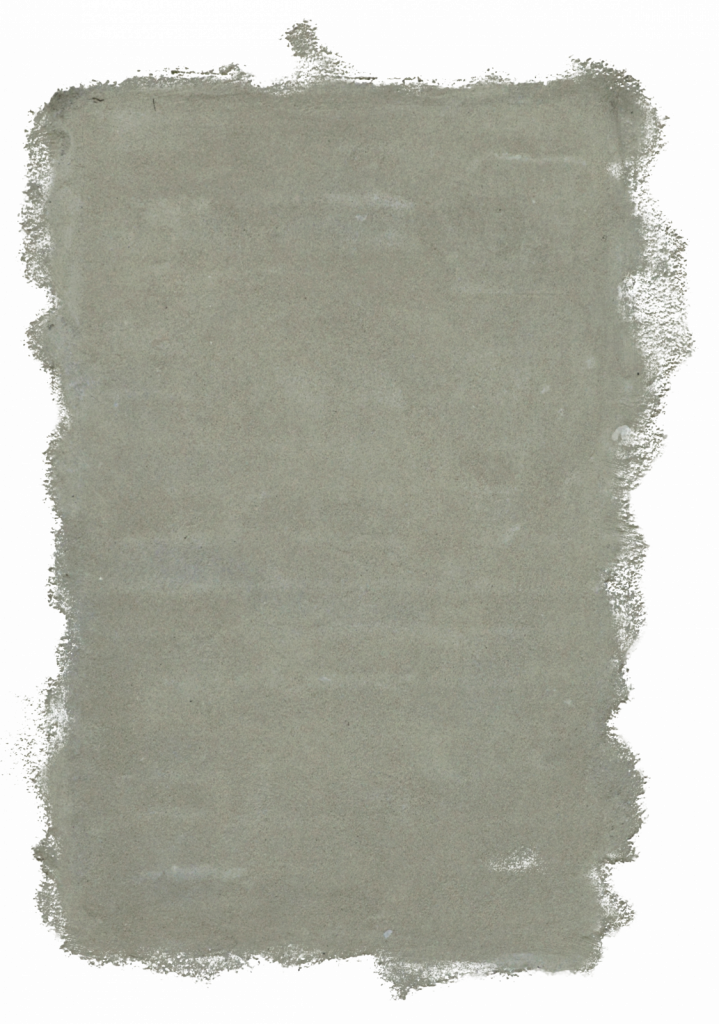 RIZE Forest
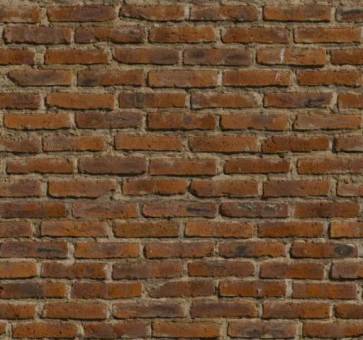 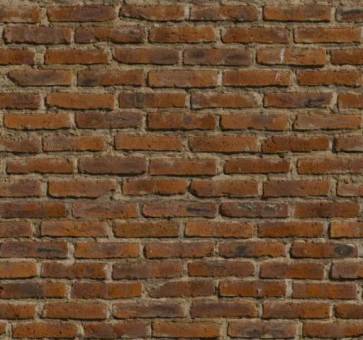 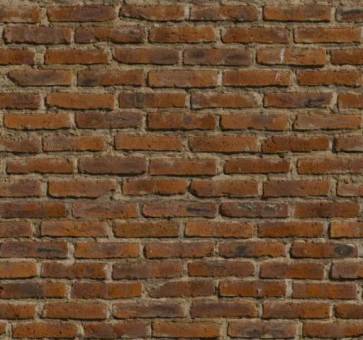 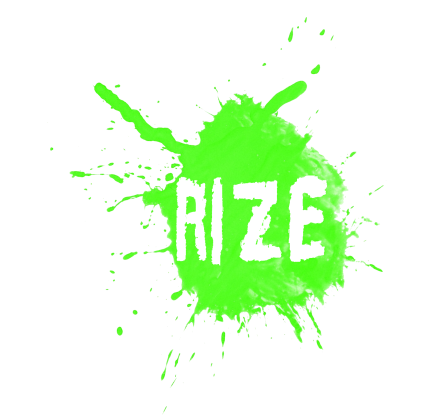 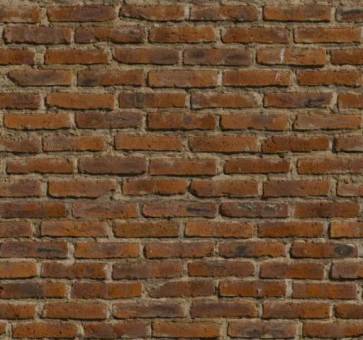 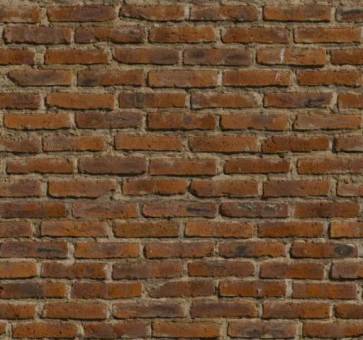 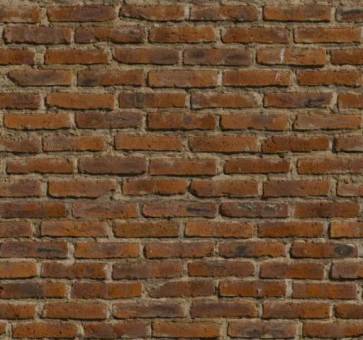